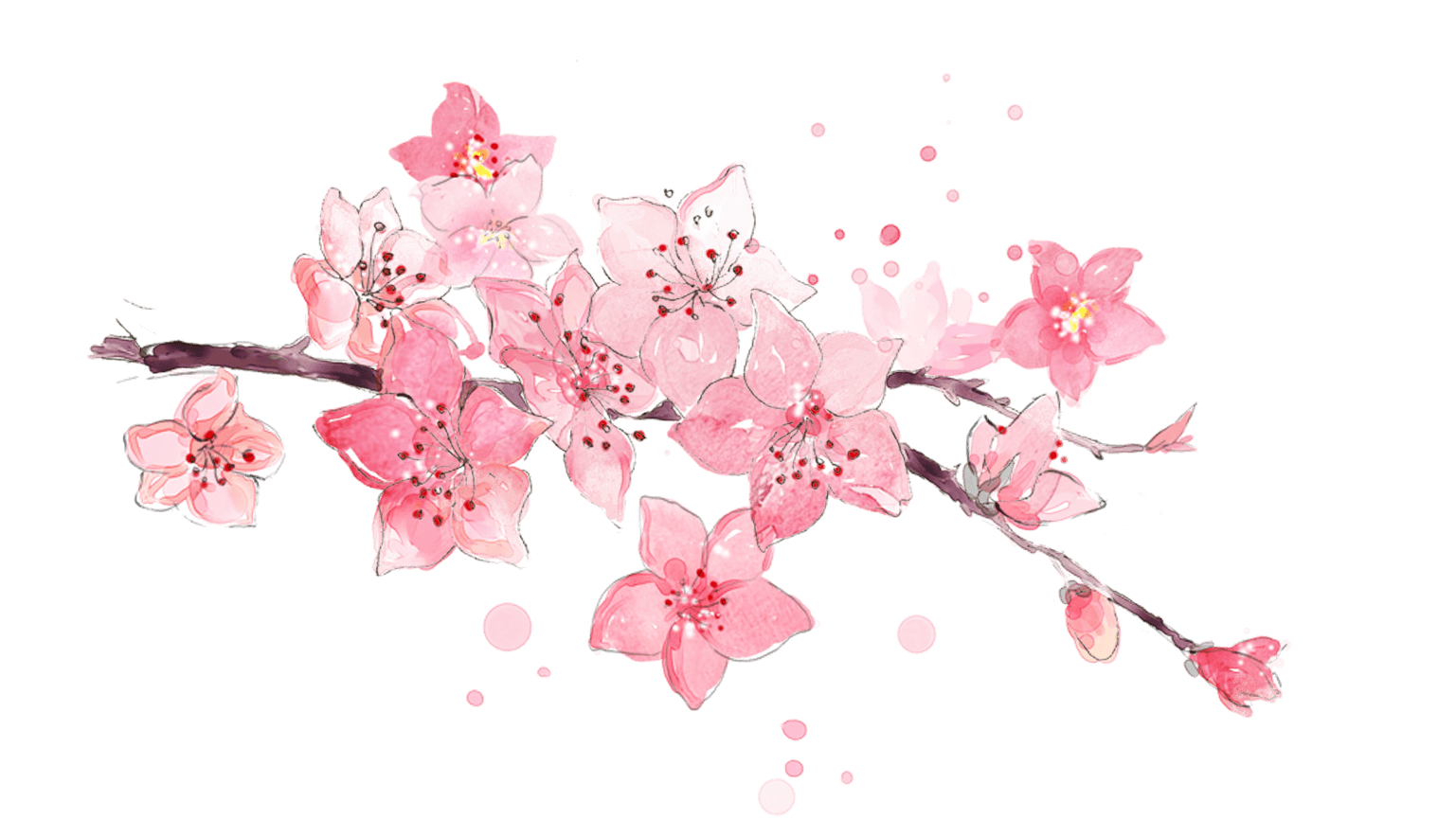 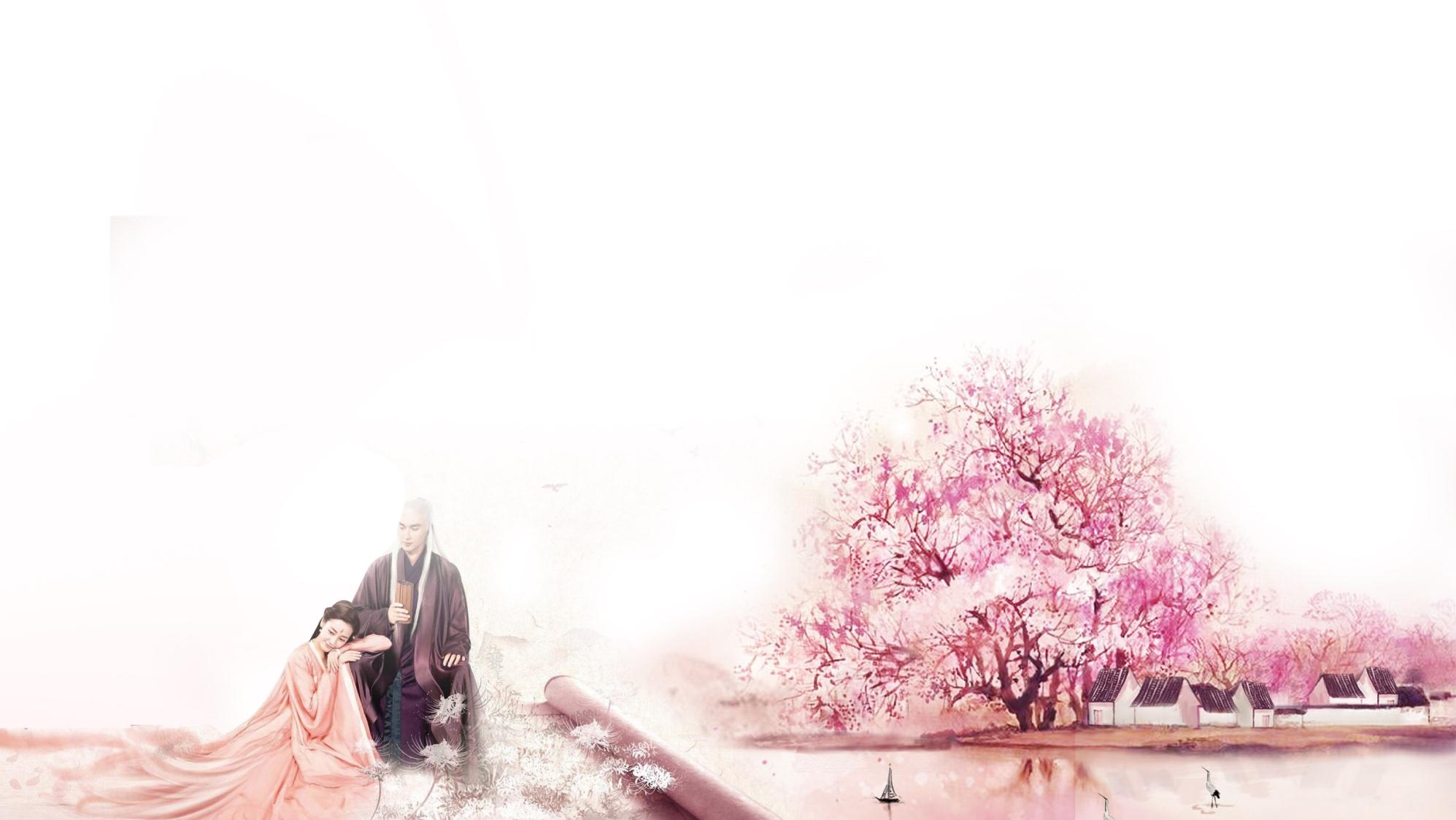 十里桃
三生三世
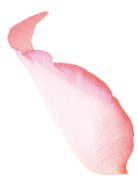 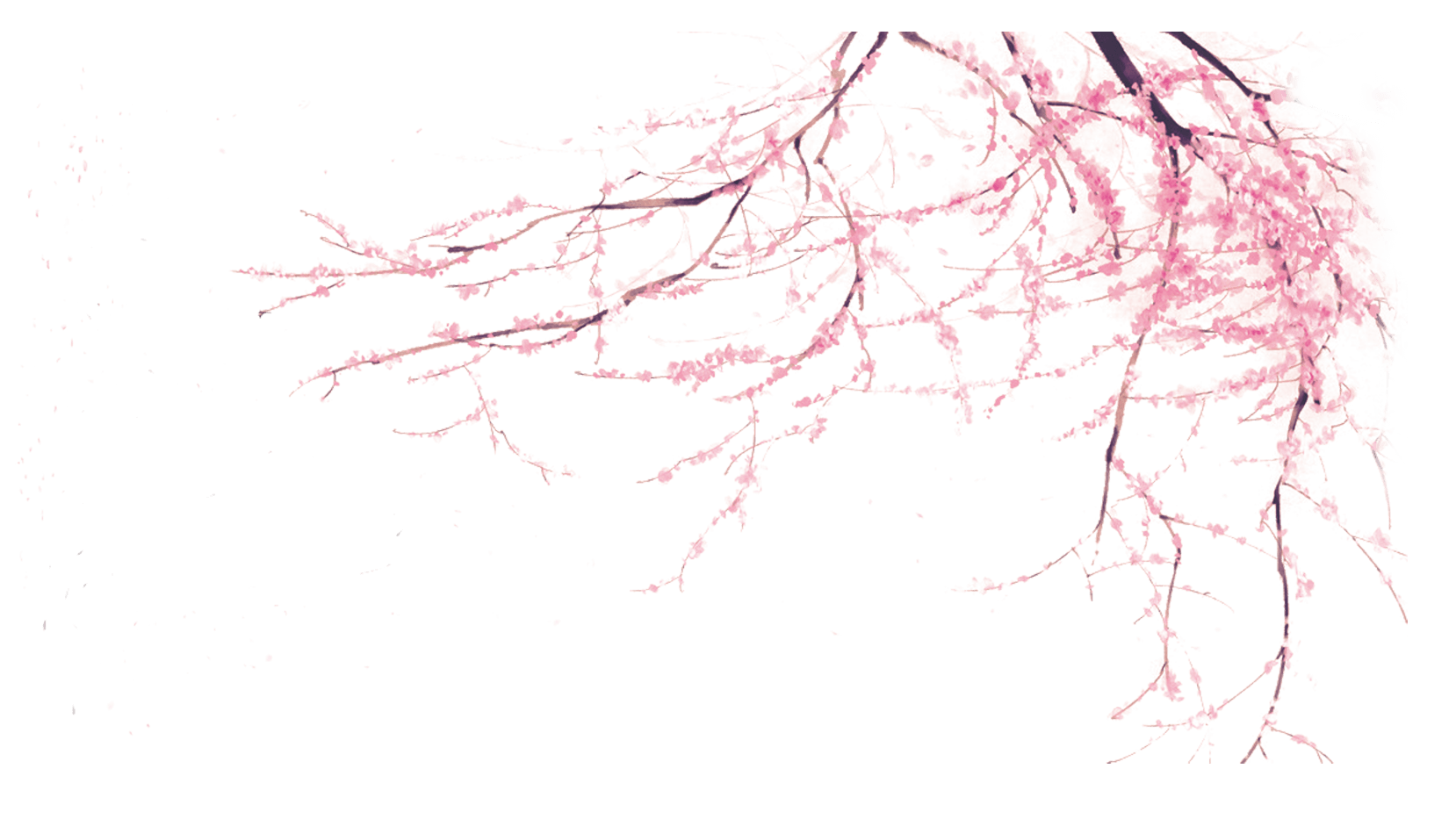 花
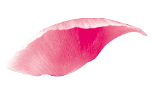 xiazaii
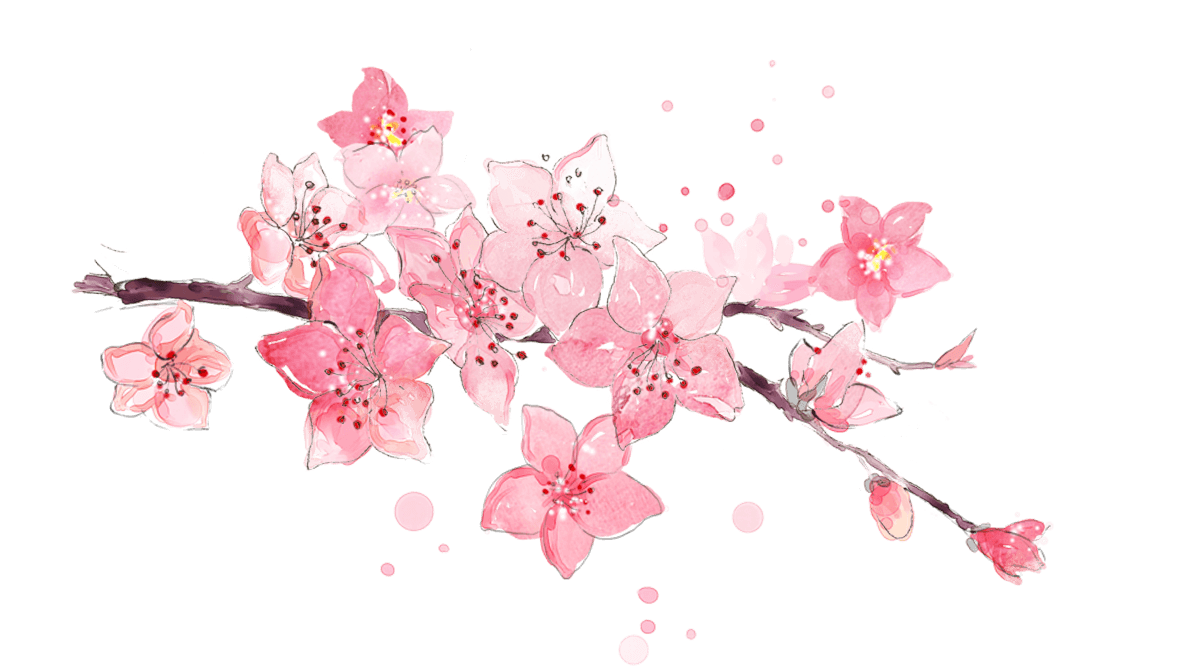 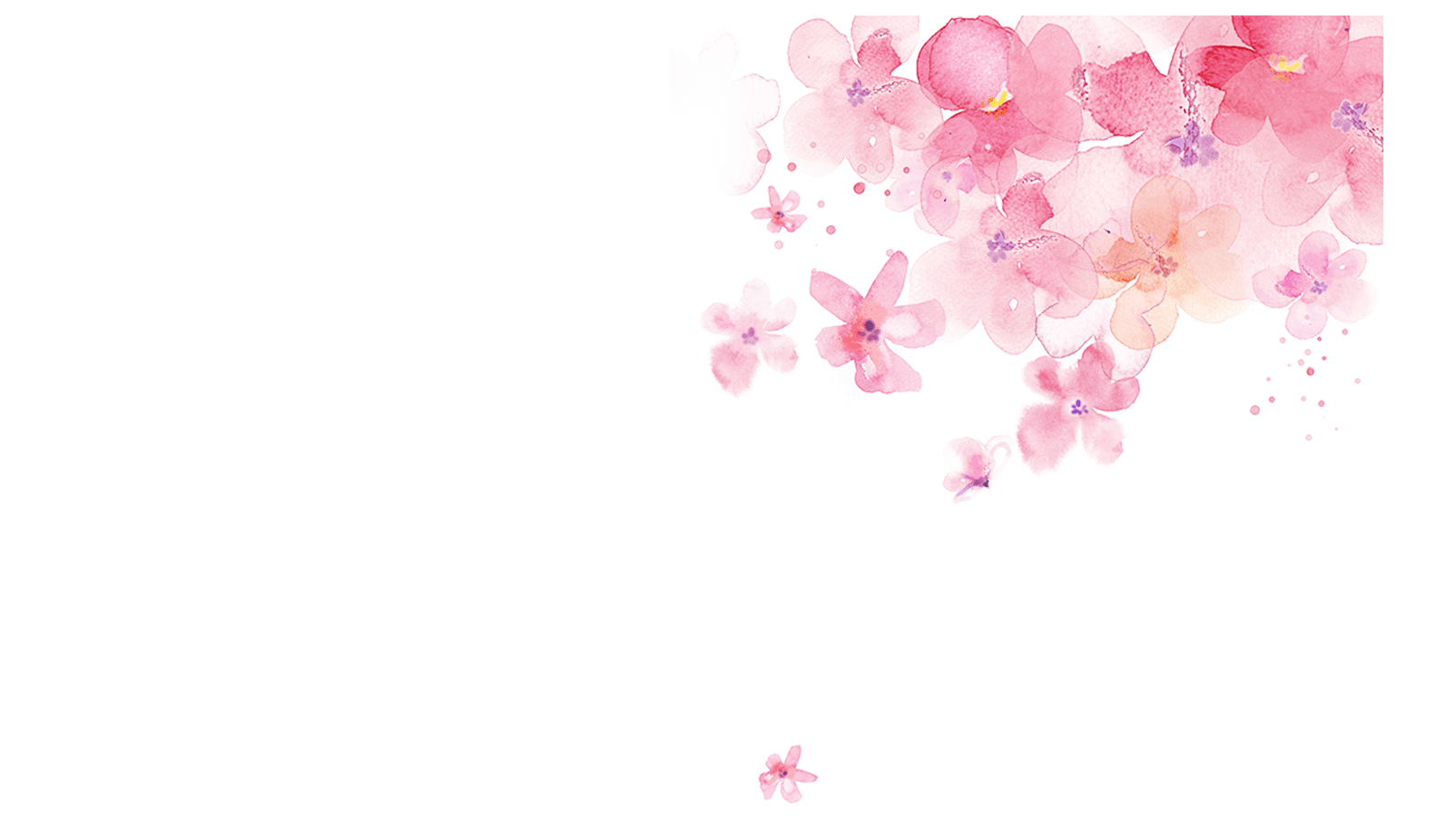 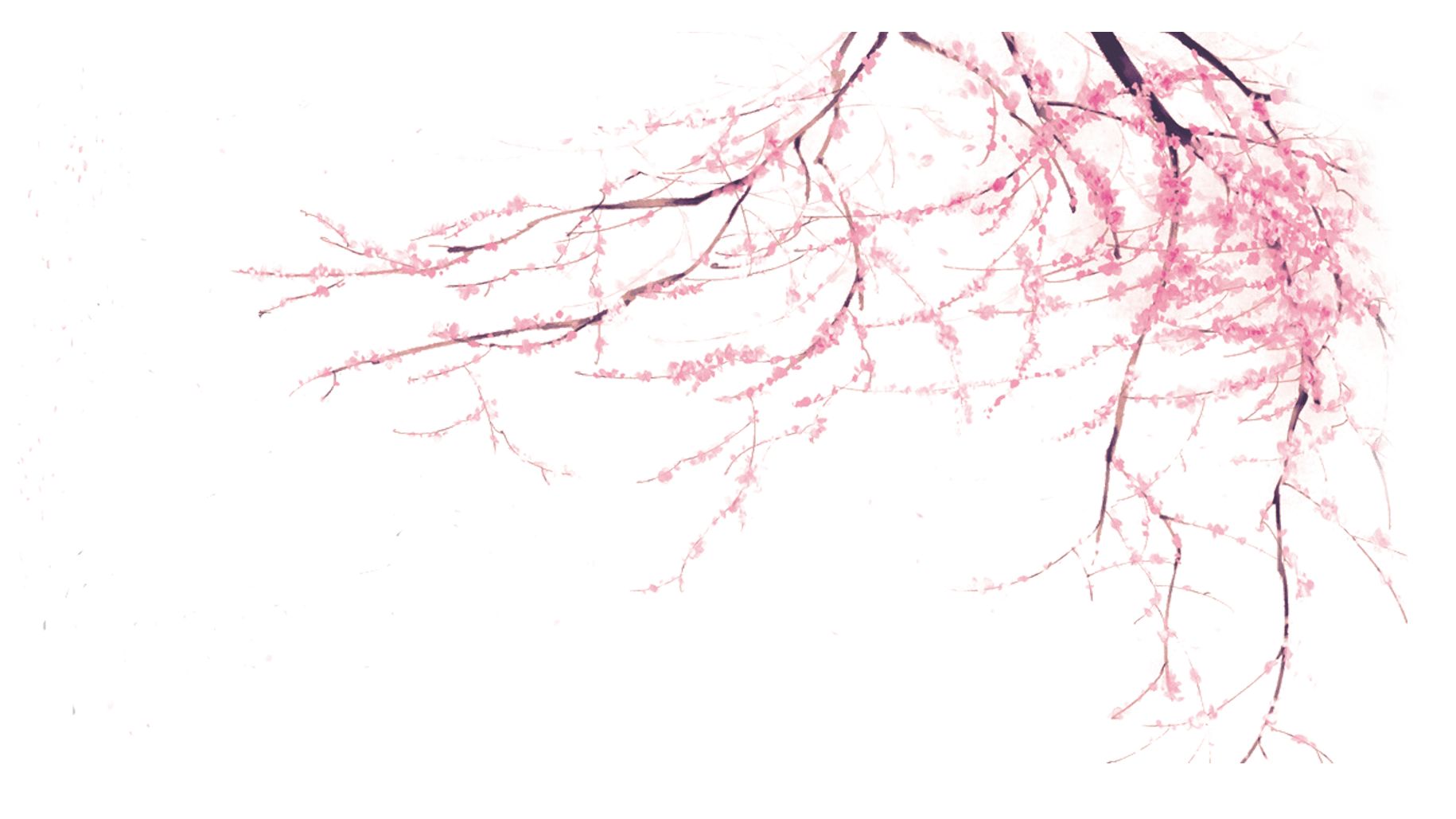 CONTENT
目 录
肆
叁
贰
壹
此处请添加您的副标题，文字可以直接编辑修改。
请在此添加标题
此处请添加您的副标题，文字可以直接编辑修改。
请在此添加标题
此处请添加您的副标题，文字可以直接编辑修改。
请在此添加标题
此处请添加您的副标题，文字可以直接编辑修改。
请在此添加标题
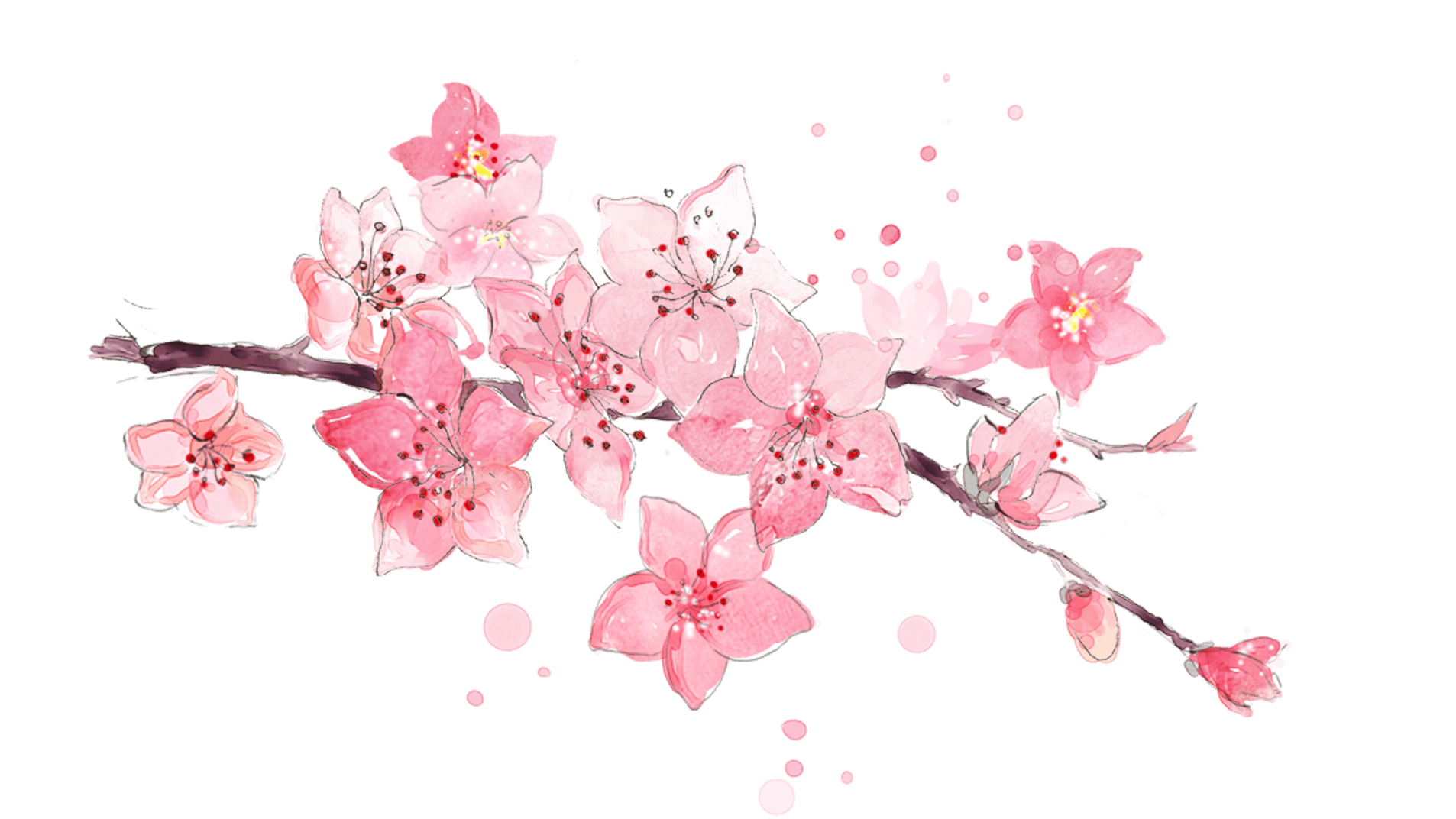 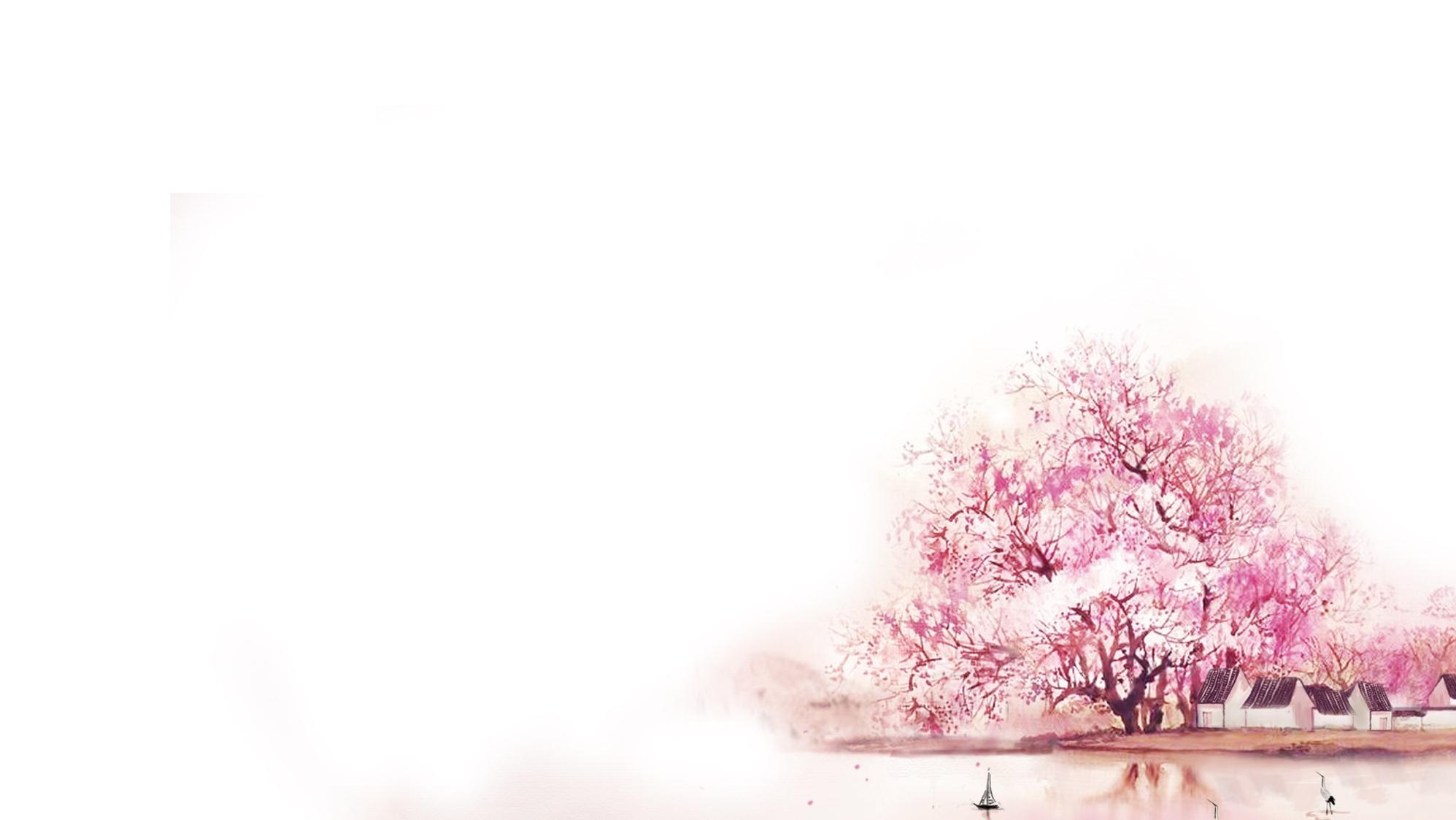 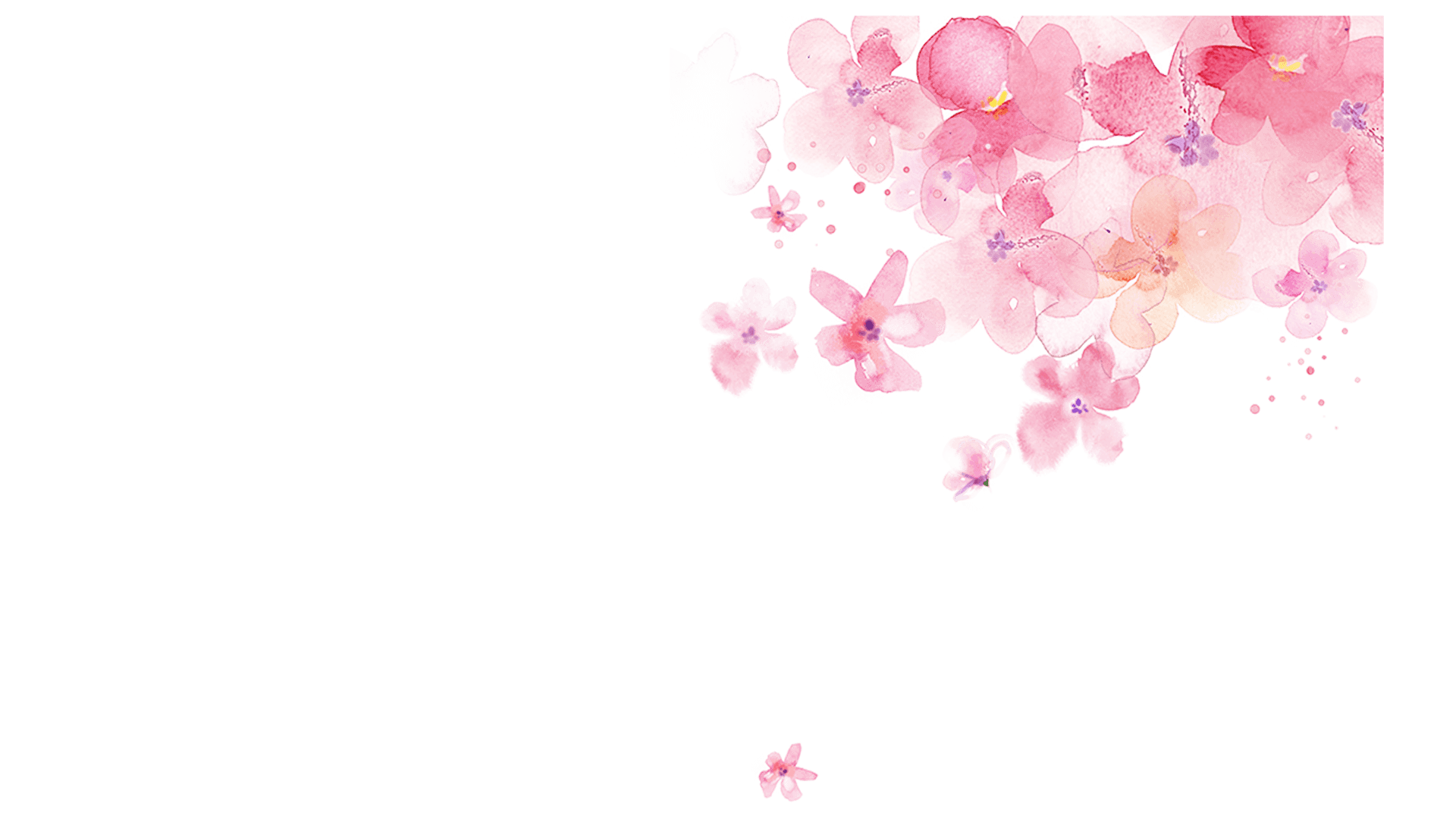 PART 01
请在此添加标题
Please add the title here
Fresh business general template
Applicable to enterprise introduction, summary report, sales marketing, chart dataa
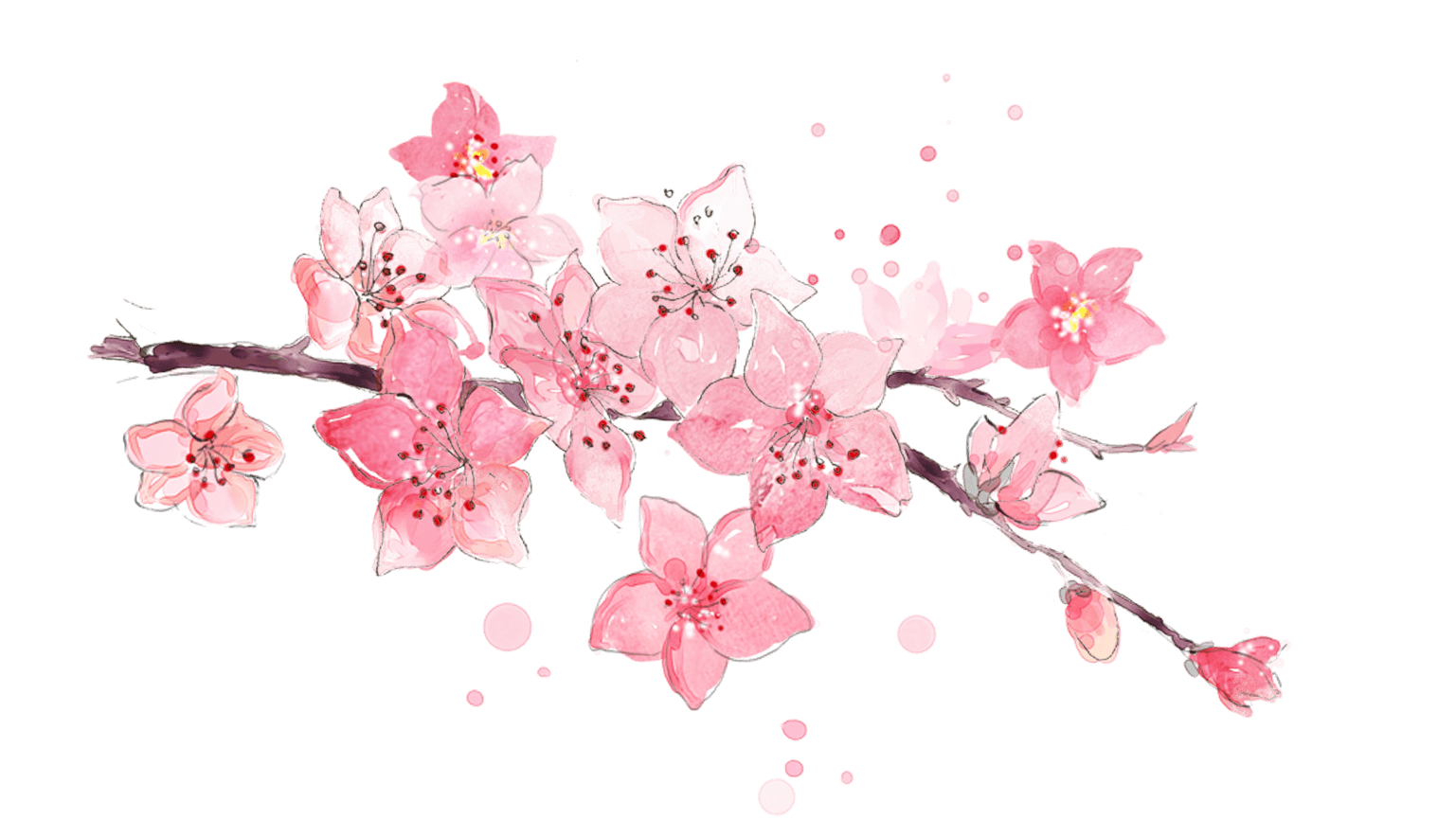 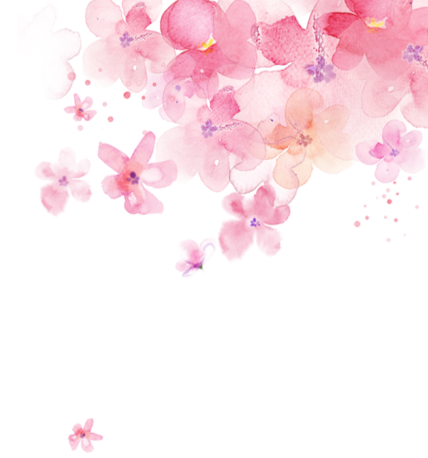 请在此处添加标题
此处请添加您的副标题，文字可以直接编辑修改。
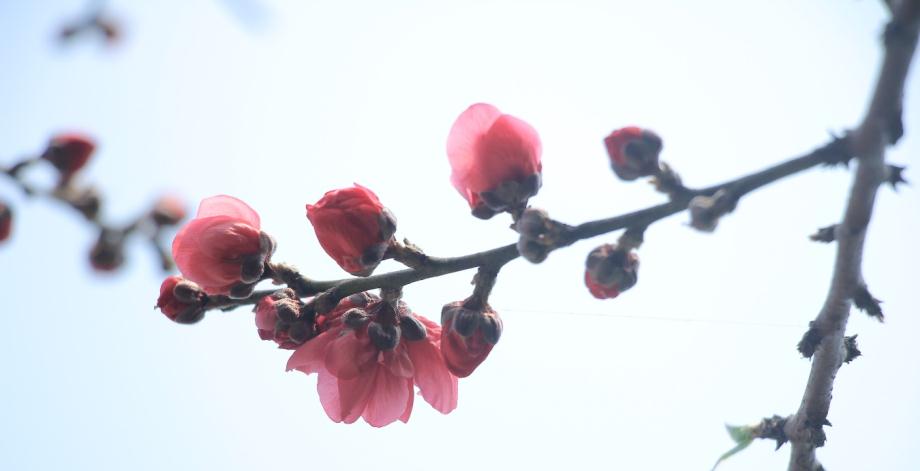 请在此添加文字说明，编辑文字。请在此添加文字说明，编辑文字。请在此添加文字说明，编辑文字。

请在此添加文字说明，编辑文字。请在此添加文字说明，编辑文字。请在此添加文字说明，编辑文字。
添加标题
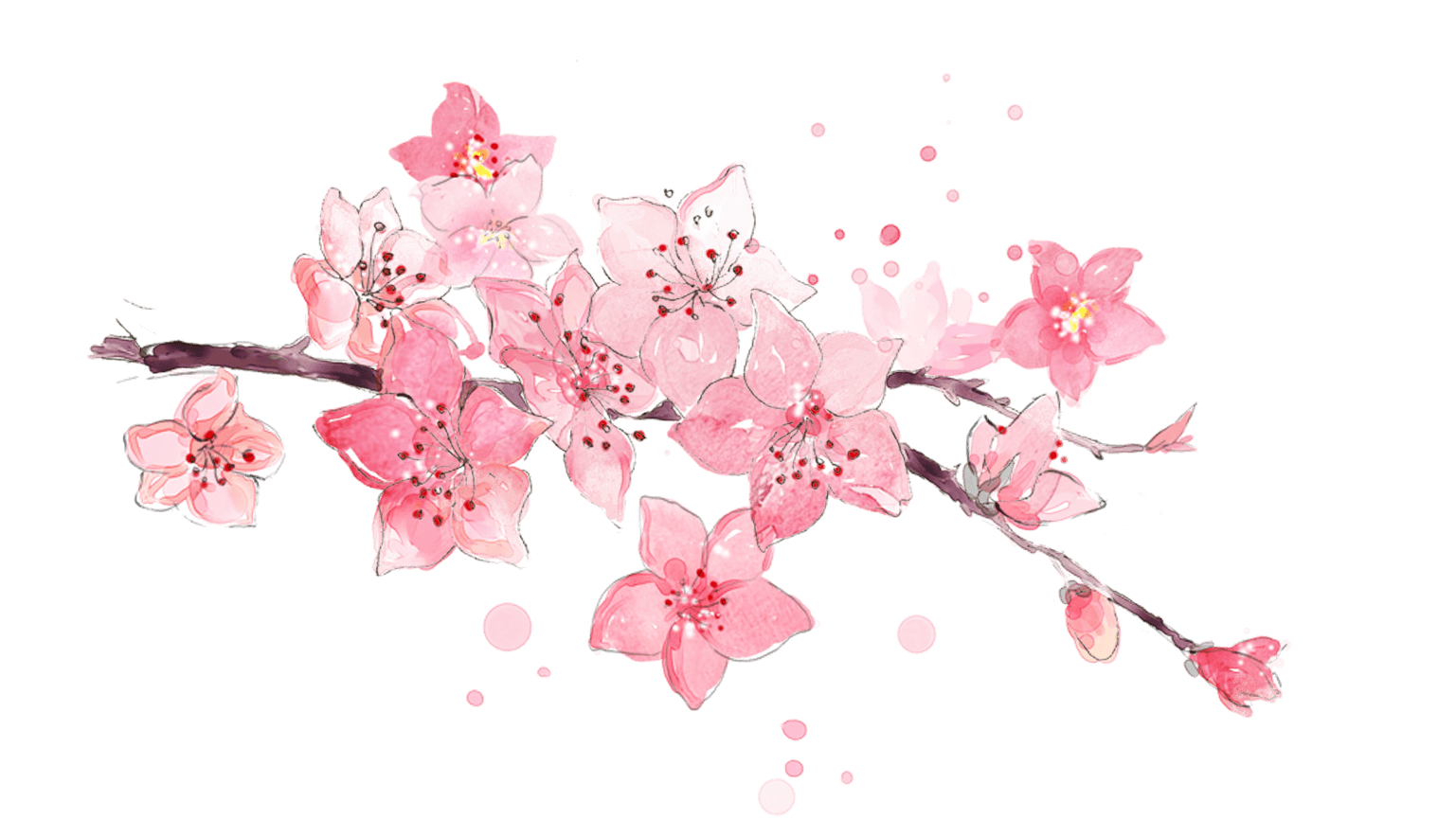 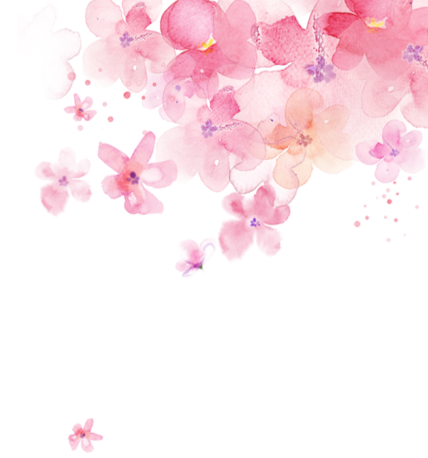 请在此处添加标题
此处请添加您的副标题，文字可以直接编辑修改。
请在此添加文字说明，编辑文字。请在此添加文字说明，编辑文字。
请在此添加文字说明，编辑文字。请在此添加文字说明，编辑文字。
请在此添加文字说明，编辑文字。请在此添加文字说明，编辑文字。
请在此添加文字说明，编辑文字。请在此添加文字说明，编辑文字。
请在此添加文字说明，编辑文字。请在此添加文字说明，编辑文字。
请在此添加文字说明，编辑文字。请在此添加文字说明，编辑文字。
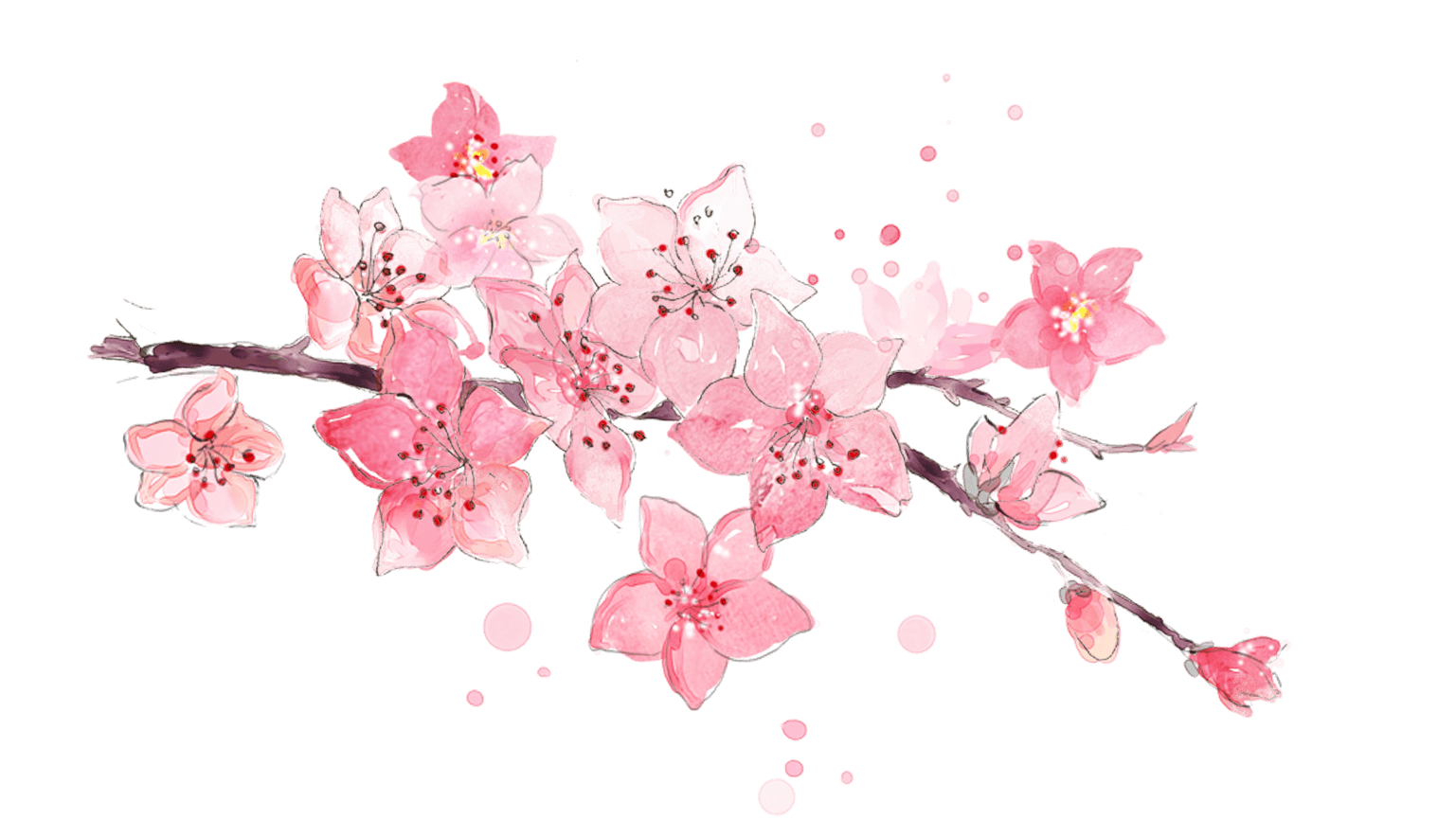 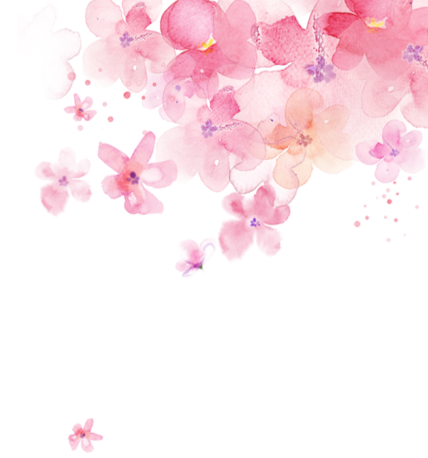 请在此处添加标题
此处请添加您的副标题，文字可以直接编辑修改。
添加标题
添加标题
请在此添加文字说明，编辑文字。请在此添加文字说明，编辑文字。
请在此添加文字说明，编辑文字。请在此添加文字说明，编辑文字。
添加标题
添加标题
请在此添加文字说明，编辑文字。请在此添加文字说明，编辑文字。
请在此添加文字说明，编辑文字。请在此添加文字说明，编辑文字。
添加标题
添加标题
请在此添加文字说明，编辑文字。请在此添加文字说明，编辑文字。
请在此添加文字说明，编辑文字。请在此添加文字说明，编辑文字。
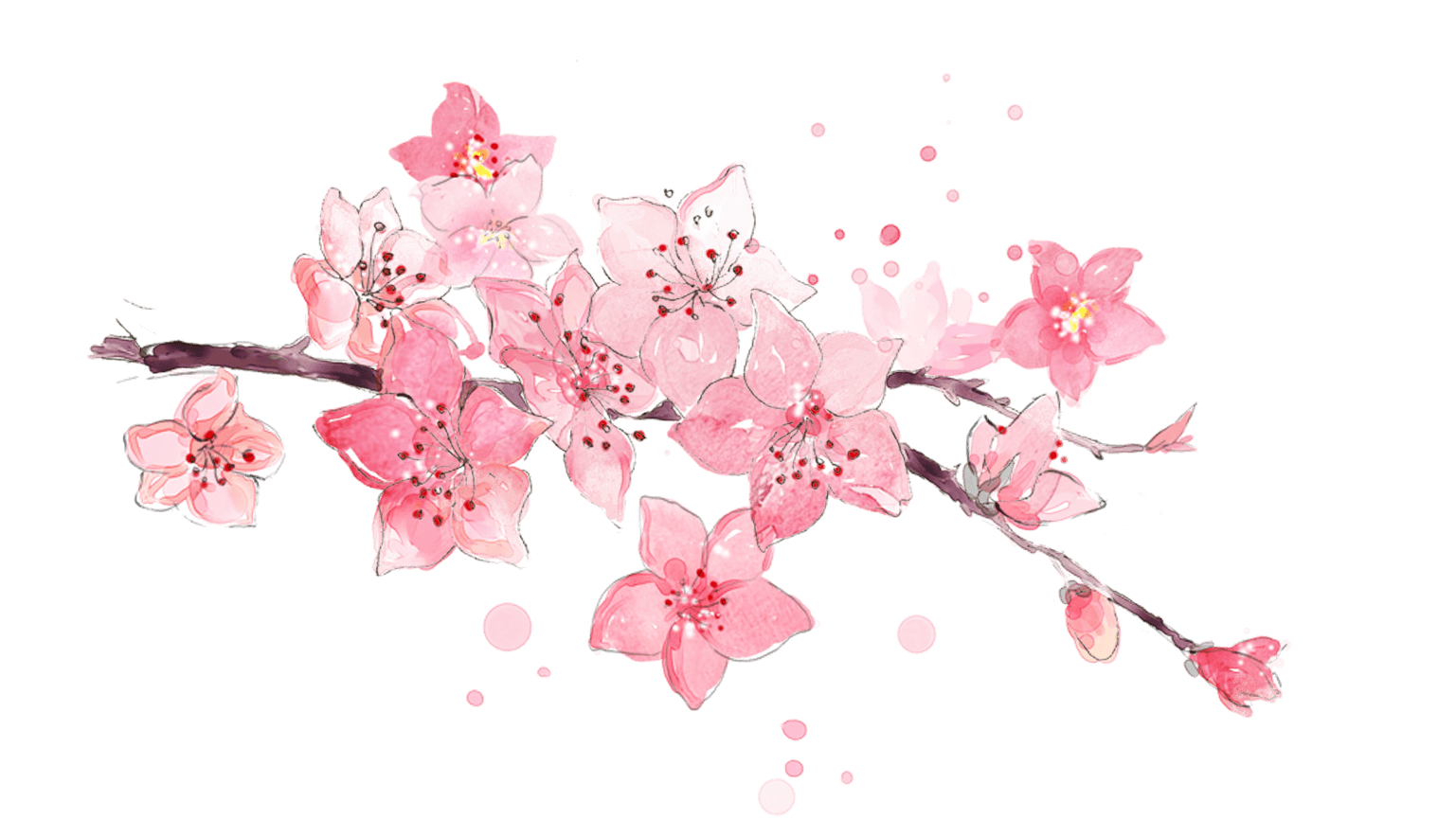 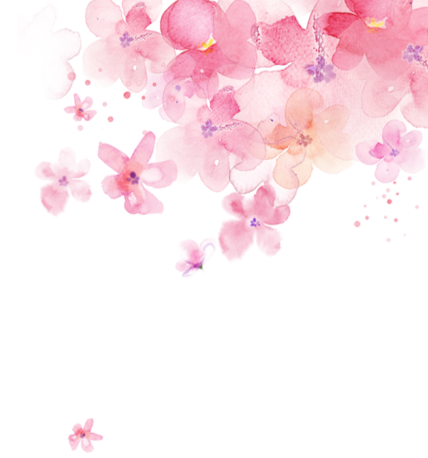 请在此处添加标题
此处请添加您的副标题，文字可以直接编辑修改。
添加标题
请在此添加文字说明，编辑文字。请在此添加文字说明，编辑文字。
添加标题
请在此添加文字说明，编辑文字。请在此添加文字说明，编辑文字。
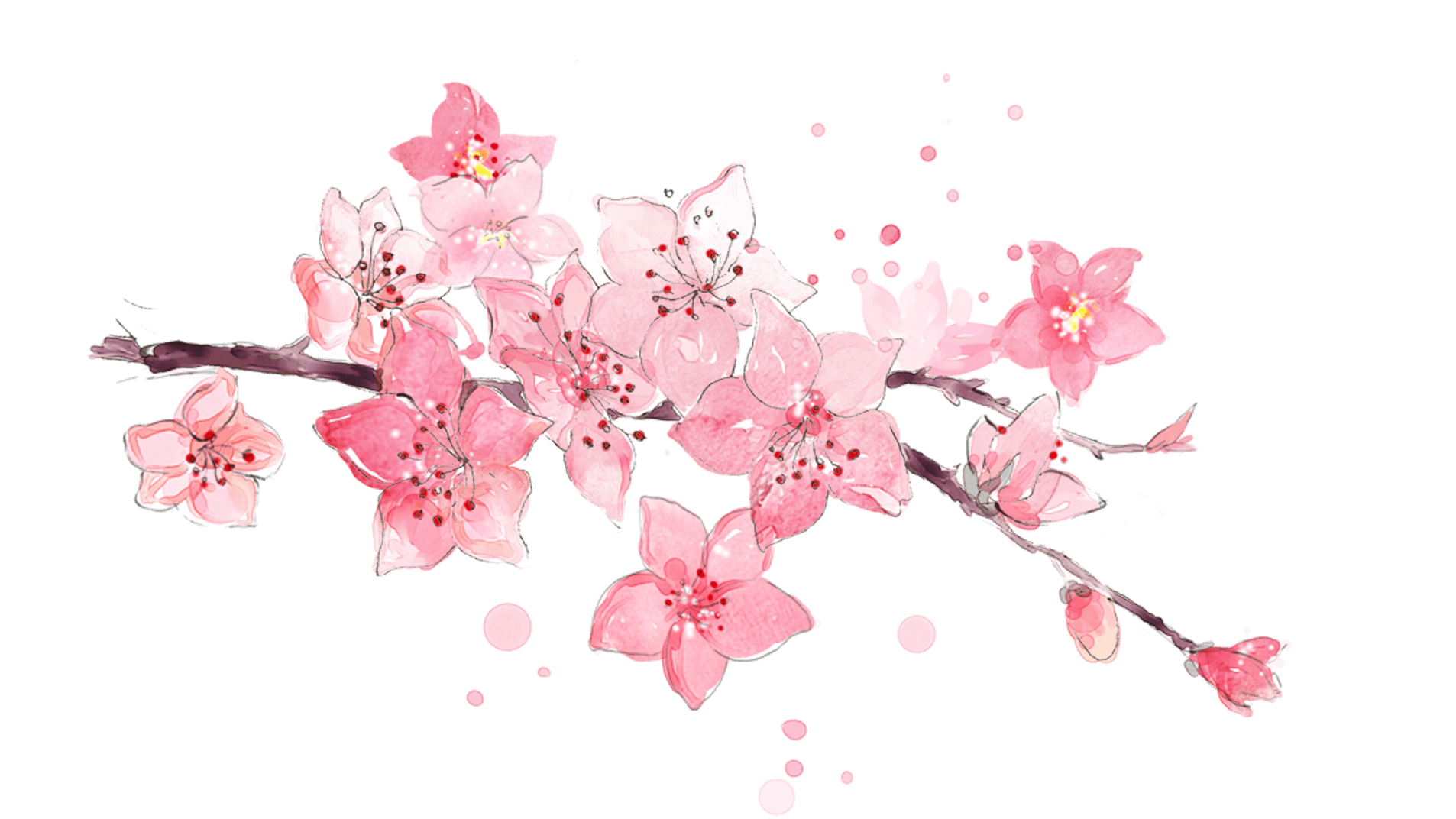 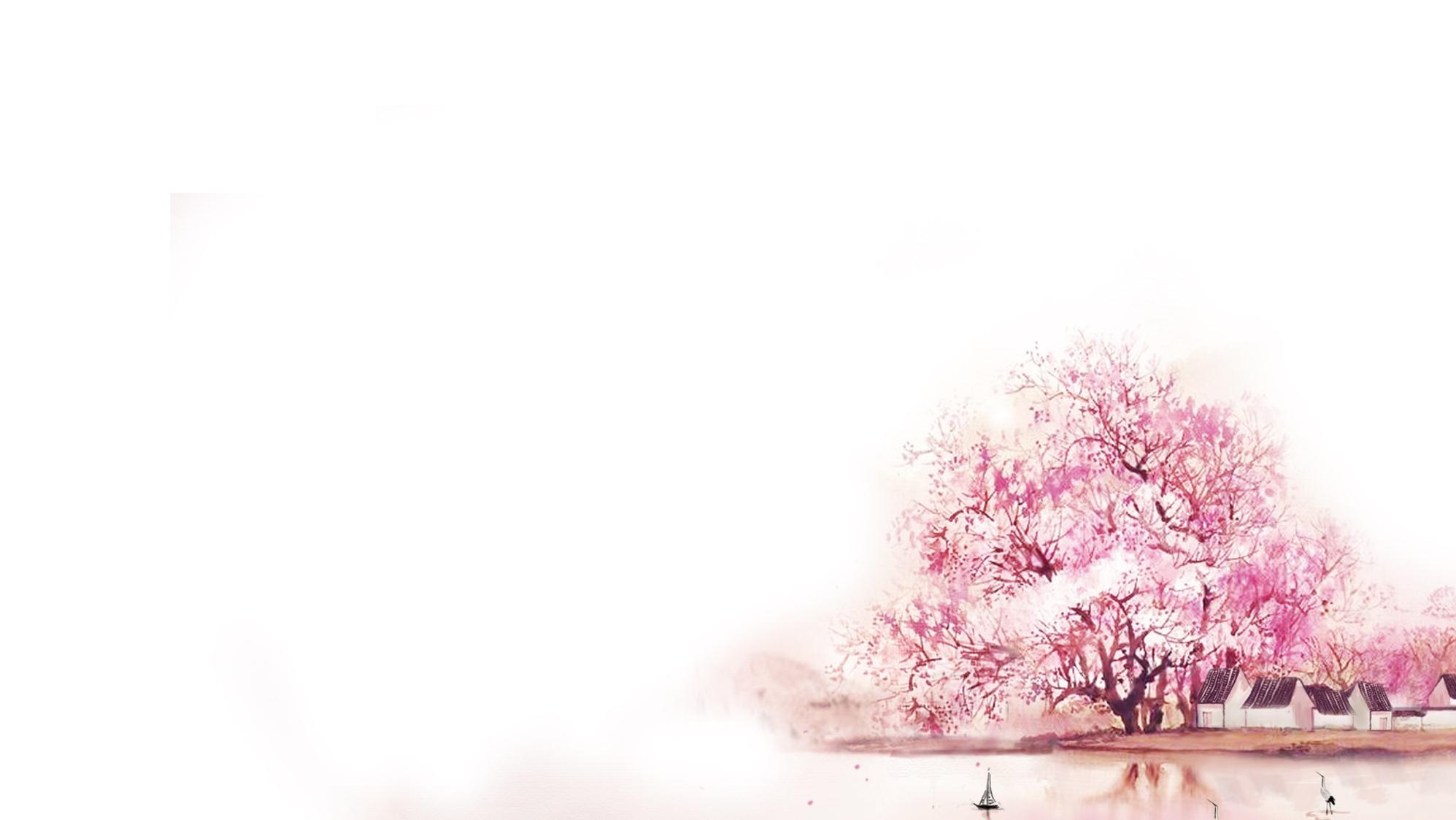 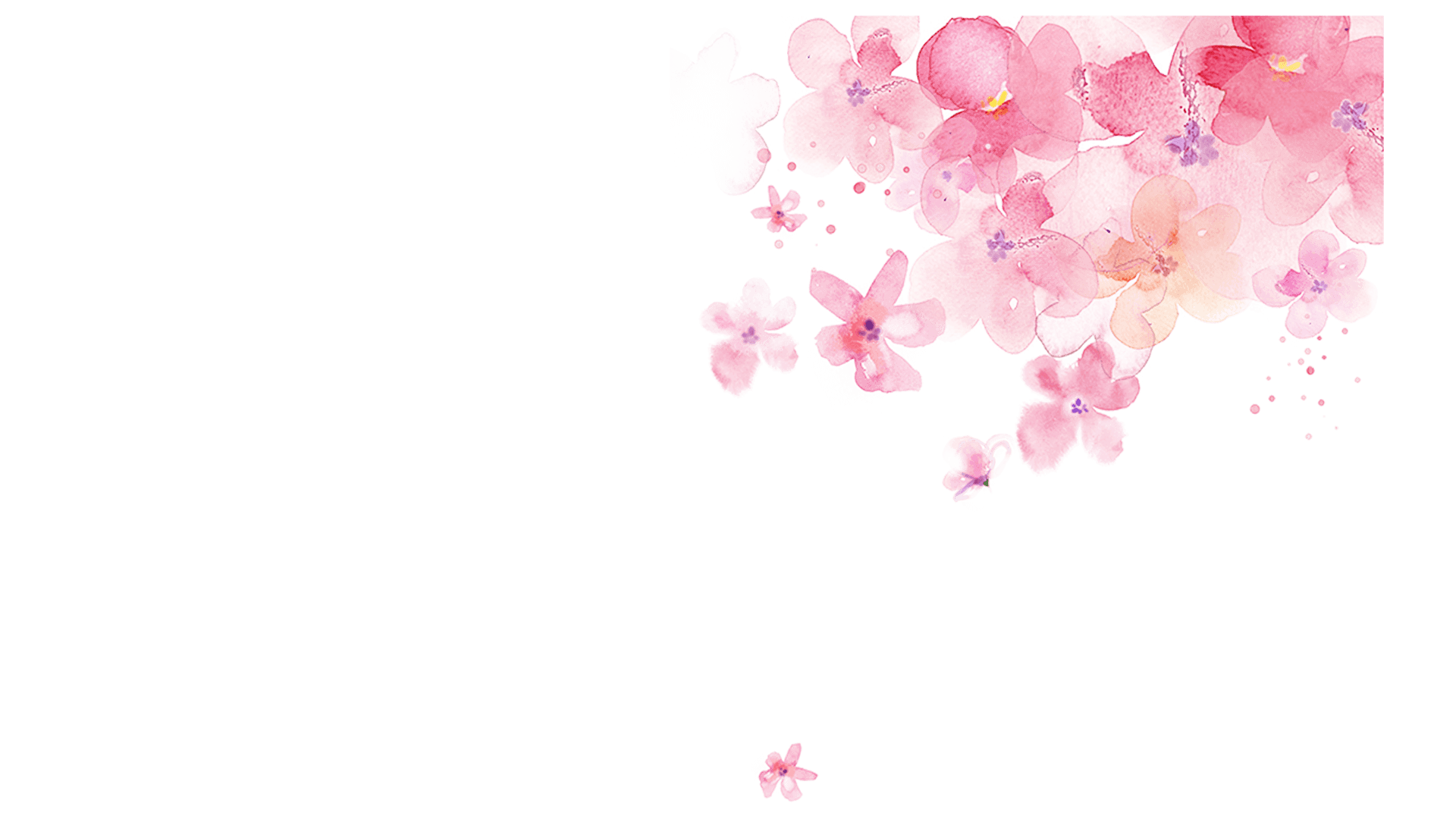 PART 02
请在此添加标题
Please add the title here
Fresh business general template
Applicable to enterprise introduction, summary report, sales marketing, chart dataa
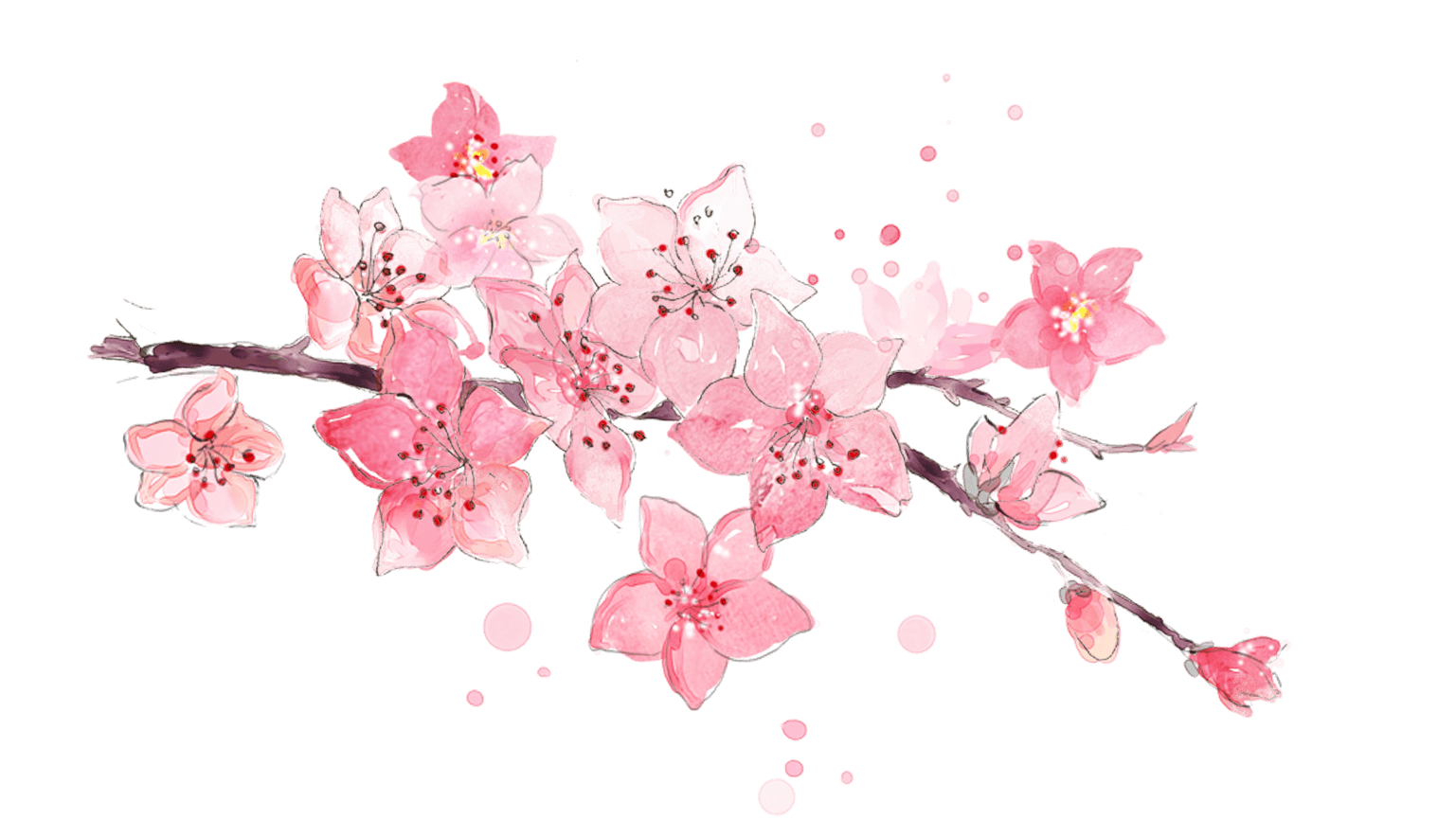 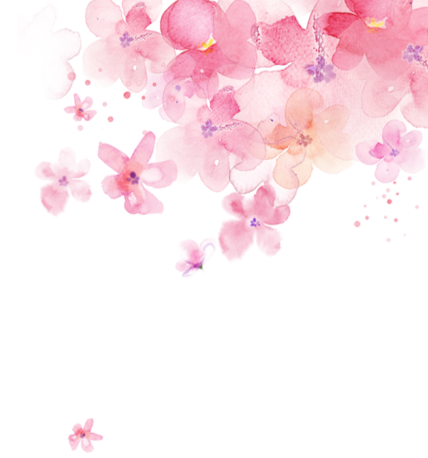 请在此处添加标题
此处请添加您的副标题，文字可以直接编辑修改。
添加标题
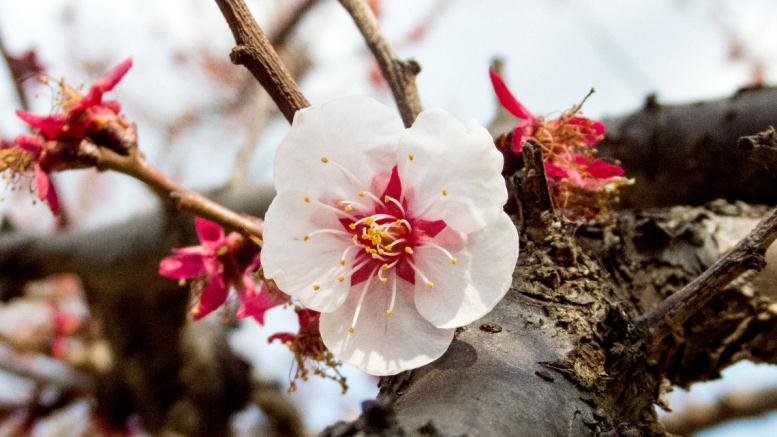 请在此添加文字说明，编辑文字。请在此添加文字说明，编辑文字。请在此添加文字说明，编辑文字。

请在此添加文字说明，编辑文字。请在此添加文字说明，编辑文字。请在此添加文字说明，编辑文字。
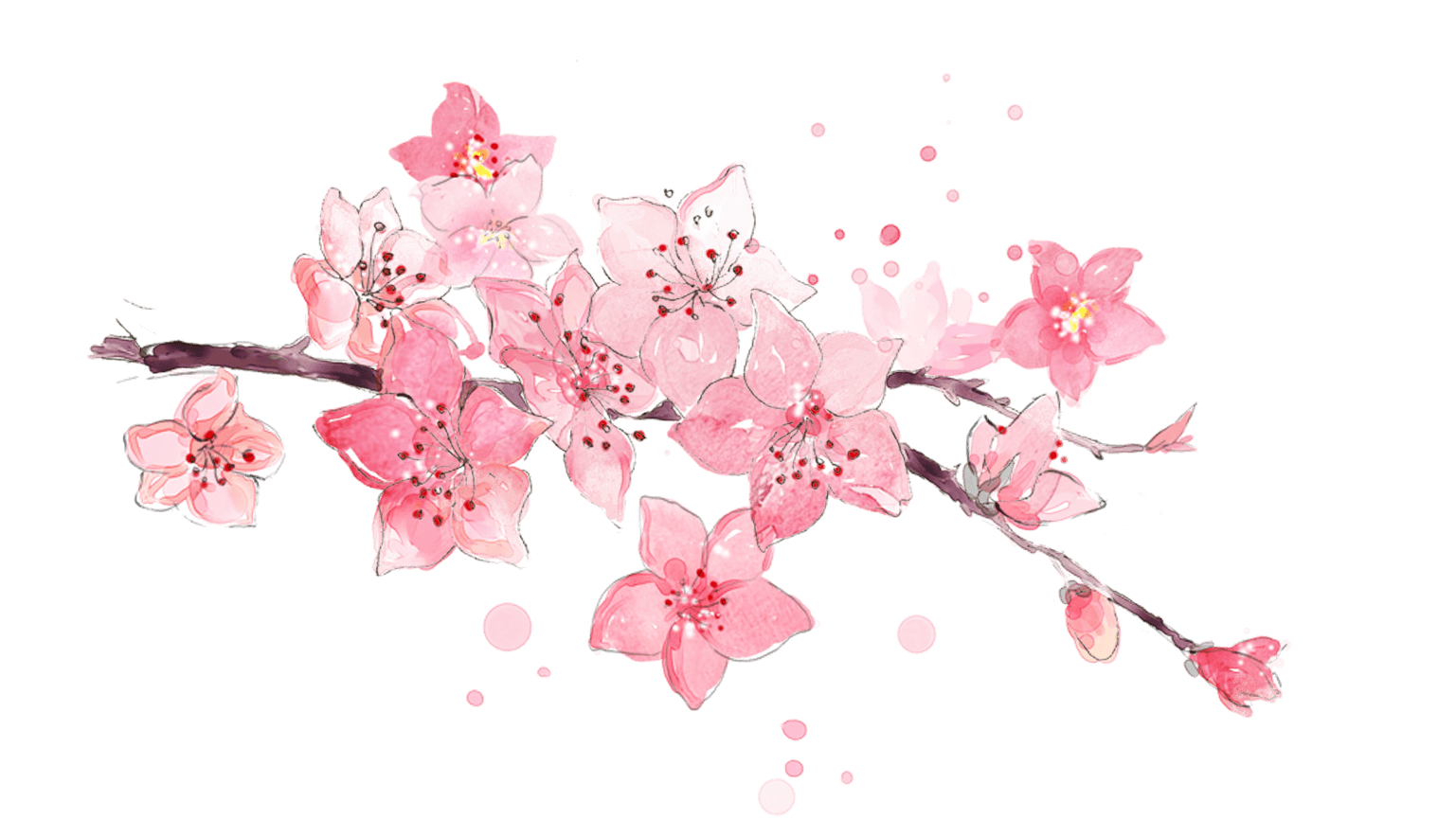 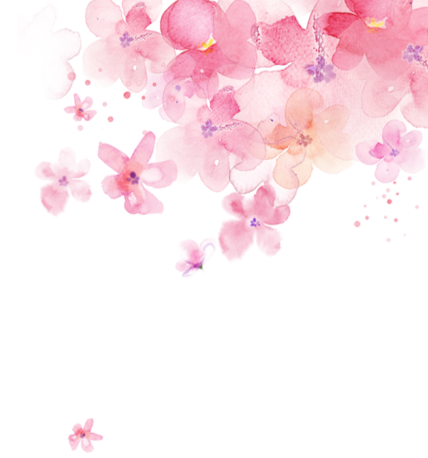 请在此处添加标题
此处请添加您的副标题，文字可以直接编辑修改。
添加标题
添加标题
添加标题
请在此添加文字说明，编辑文字。请在此添加文字说明，编辑文字。
请在此添加文字说明，编辑文字。请在此添加文字说明，编辑文字。
02
01
添加标题
添加标题
03
04
添加标题
添加标题
添加标题
请在此添加文字说明，编辑文字。请在此添加文字说明，编辑文字。
请在此添加文字说明，编辑文字。请在此添加文字说明，编辑文字。
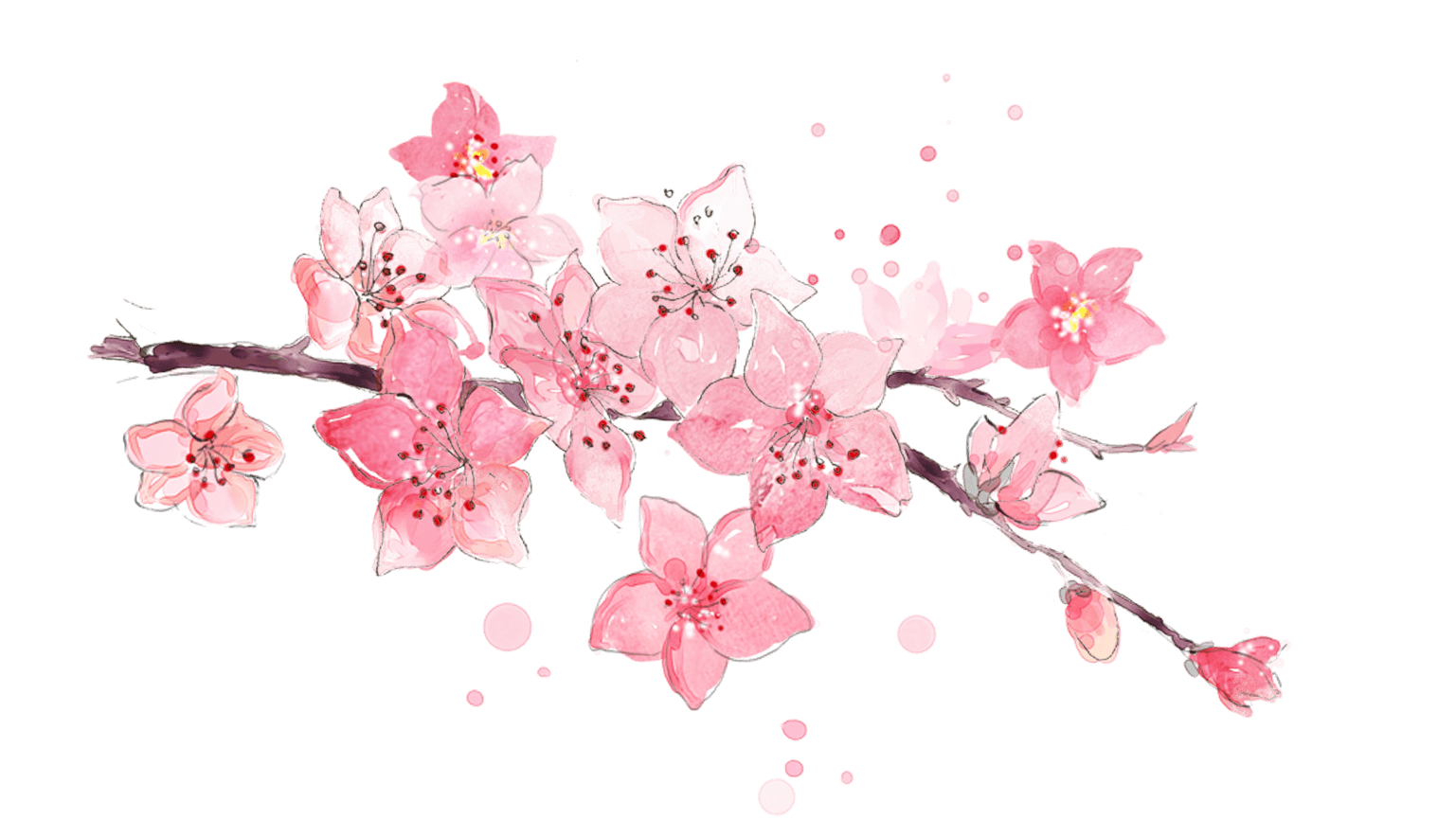 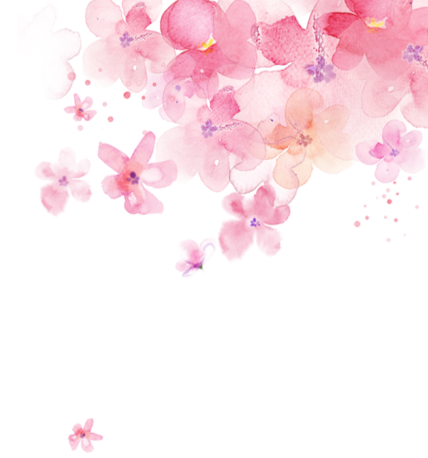 请在此处添加标题
此处请添加您的副标题，文字可以直接编辑修改。
添加标题
添加标题
添加标题
请在此添加文字说明，编辑文字。请在此添加文字说明，编辑文字。
请在此添加文字说明，编辑文字。请在此添加文字说明，编辑文字。
请在此添加文字说明，编辑文字。请在此添加文字说明，编辑文字。
83,000
95,421
56,245
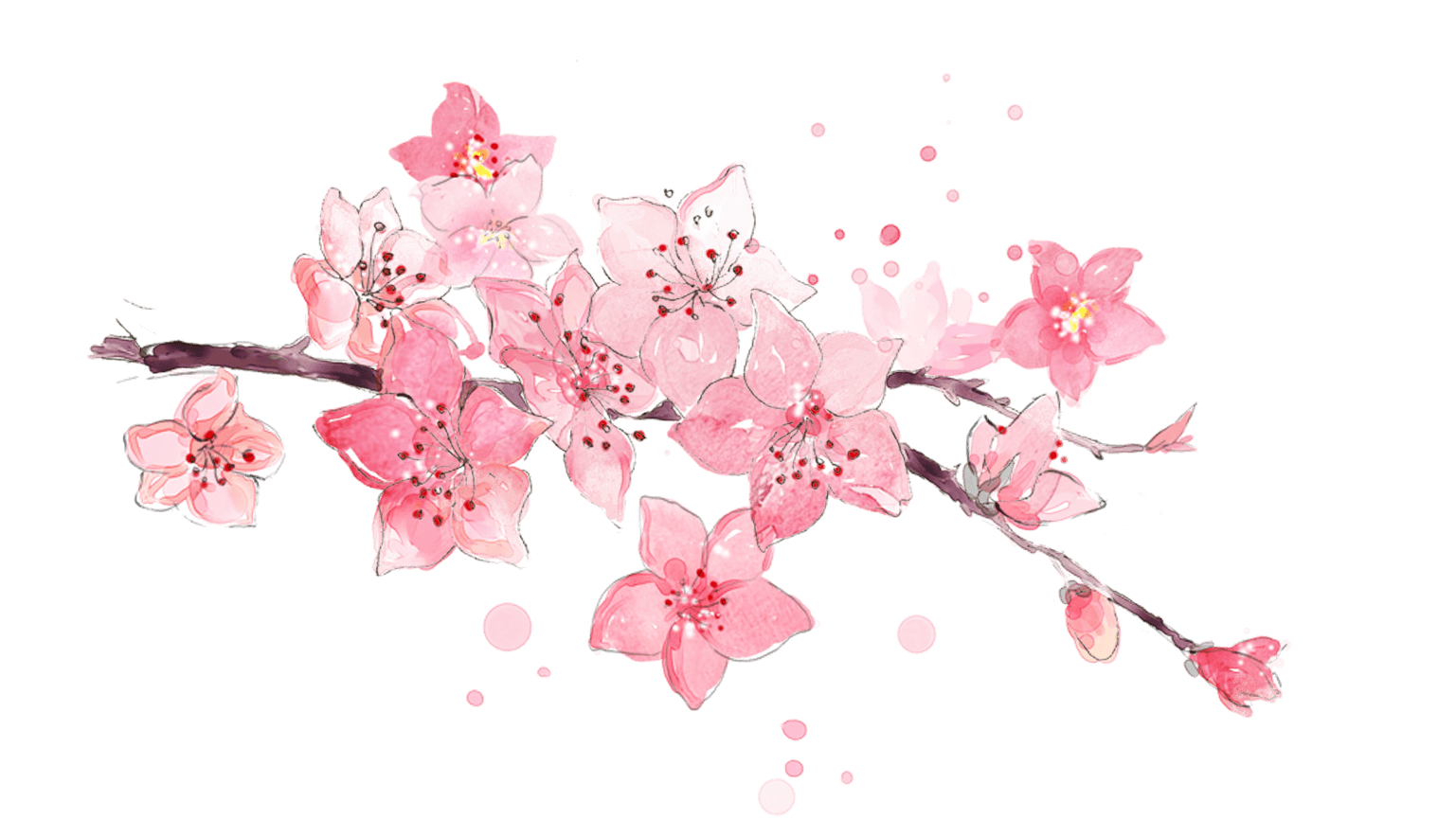 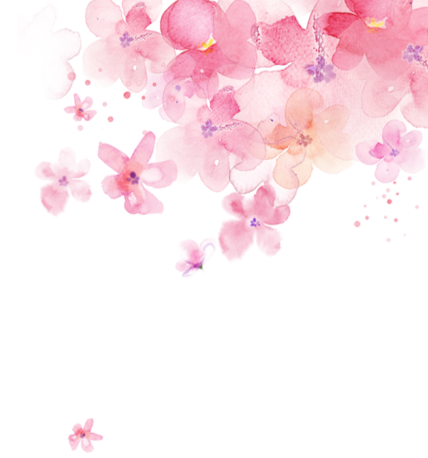 请在此处添加标题
此处请添加您的副标题，文字可以直接编辑修改。
添加标题
添加标题
请在此添加文字说明，编辑文字。
请在此添加文字说明，编辑文字。
添加标题
添加标题
请在此添加文字说明，编辑文字。
请在此添加文字说明，编辑文字。
添加标题
添加标题
请在此添加文字说明，编辑文字。
请在此添加文字说明，编辑文字。
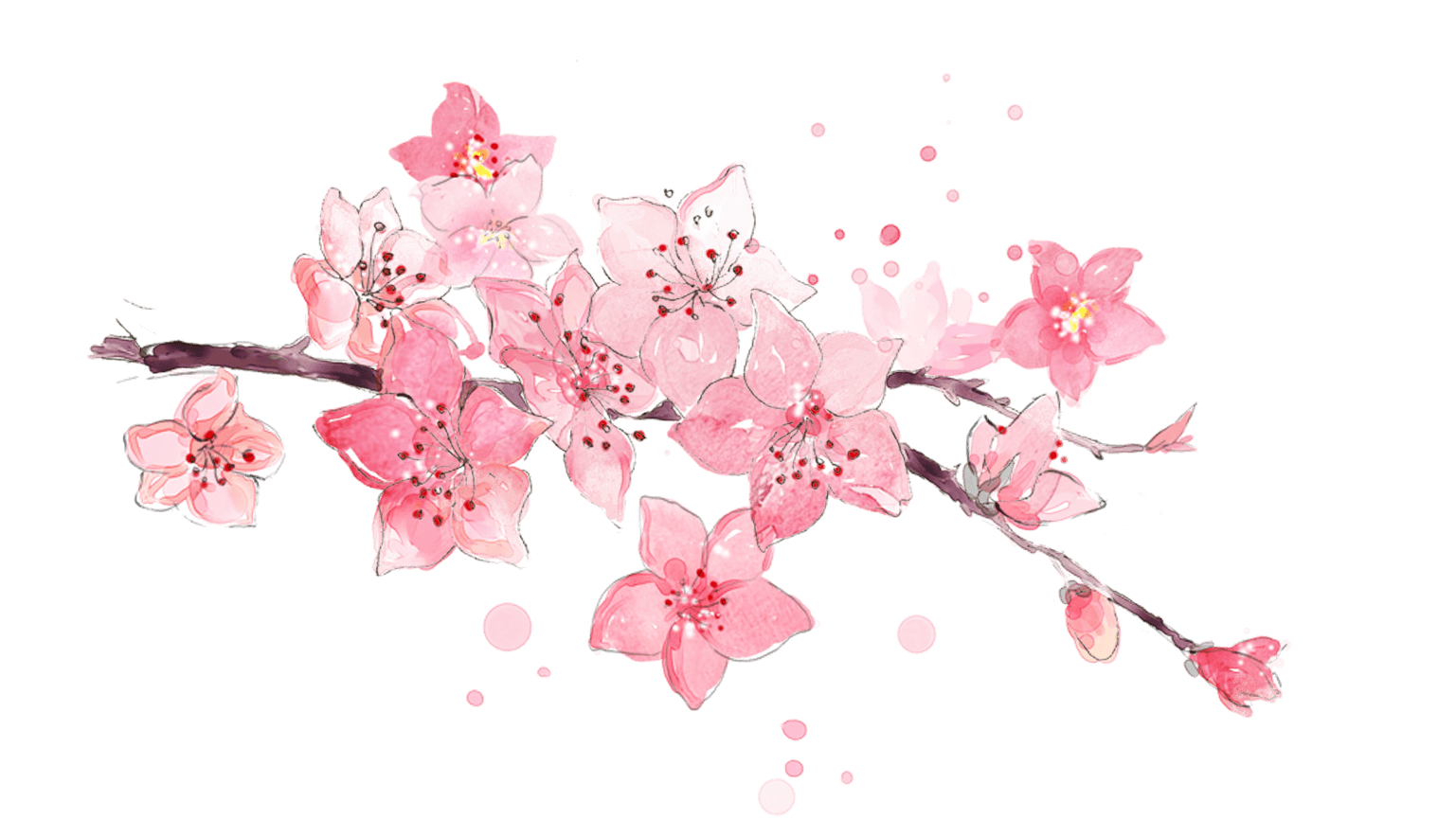 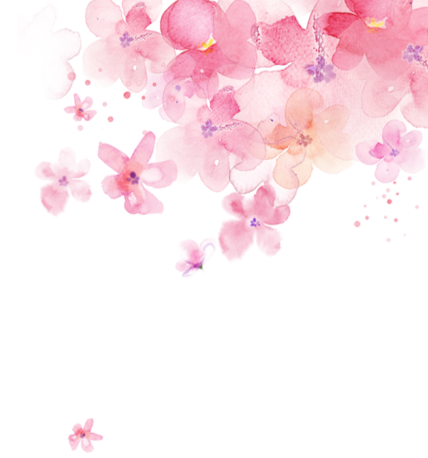 请在此处添加标题
此处请添加您的副标题，文字可以直接编辑修改。
添加标题
添加标题
请在此添加文字说明，编辑文字。请在此添加文字说明，编辑文字。
请在此添加文字说明，编辑文字。请在此添加文字说明，编辑文字。
添加标题
添加标题
请在此添加文字说明，编辑文字。请在此添加文字说明，编辑文字。
请在此添加文字说明，编辑文字。请在此添加文字说明，编辑文字。
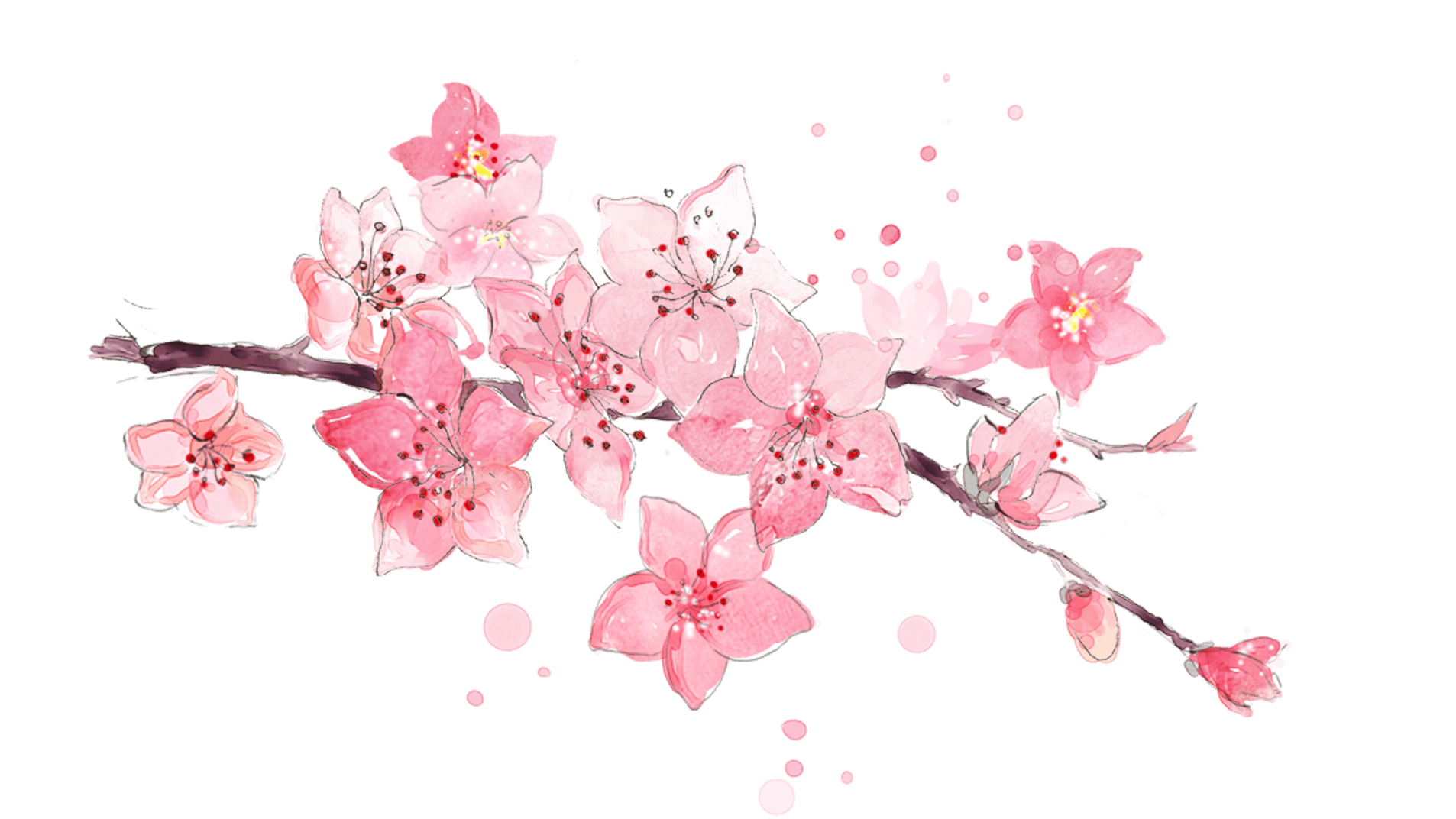 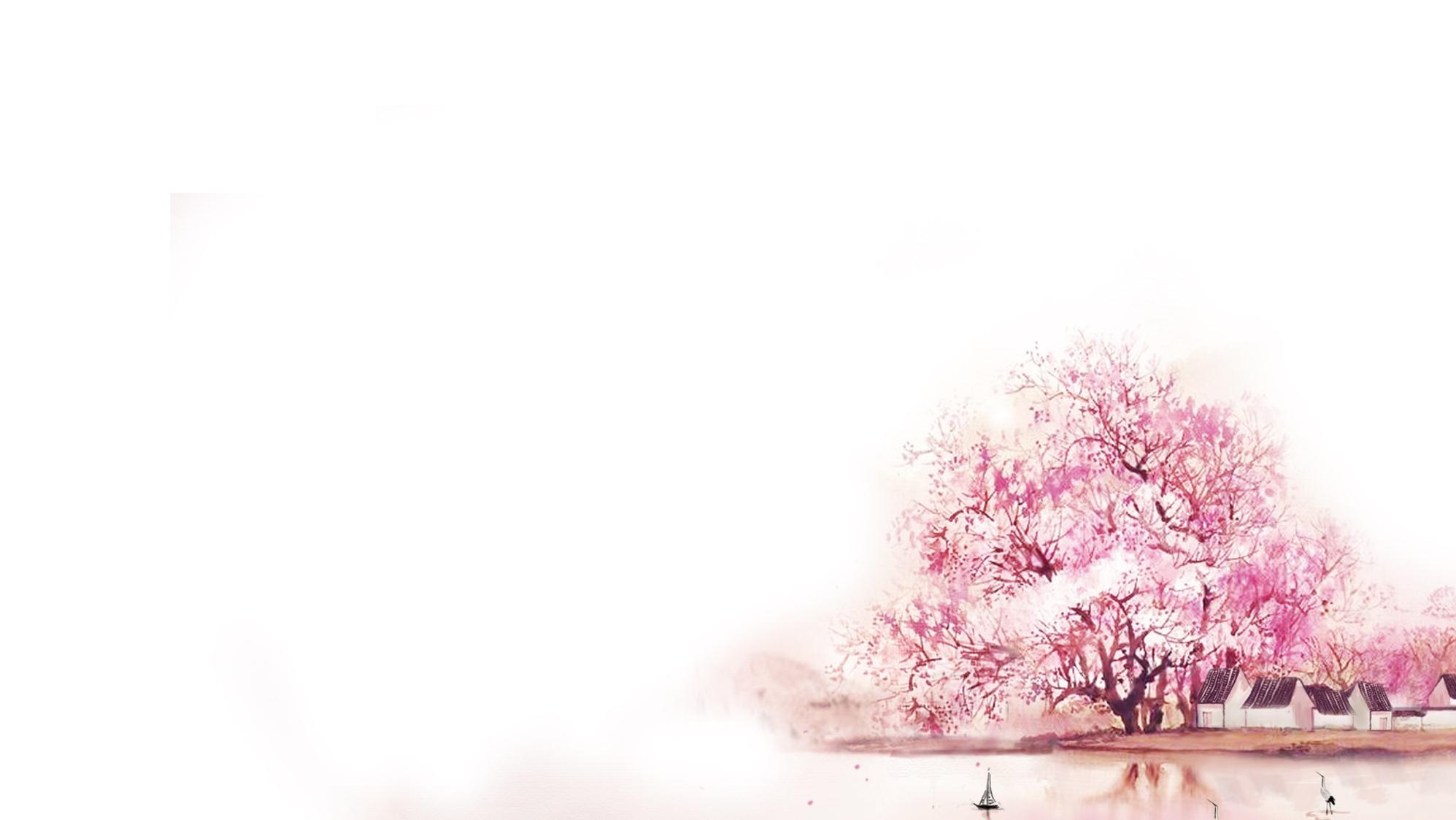 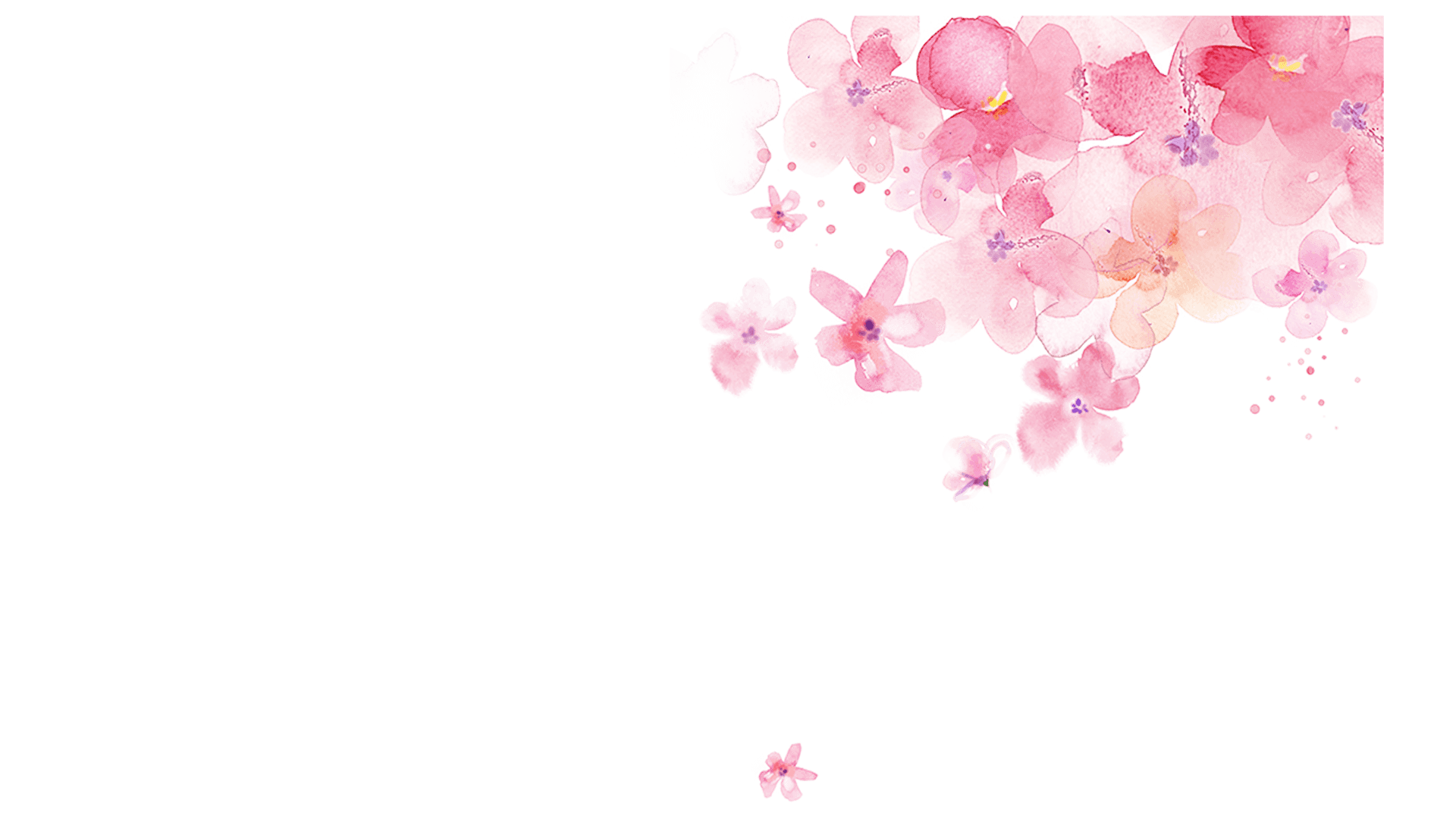 PART 03
请在此添加标题
Please add the title here
Fresh business general template
Applicable to enterprise introduction, summary report, sales marketing, chart dataa
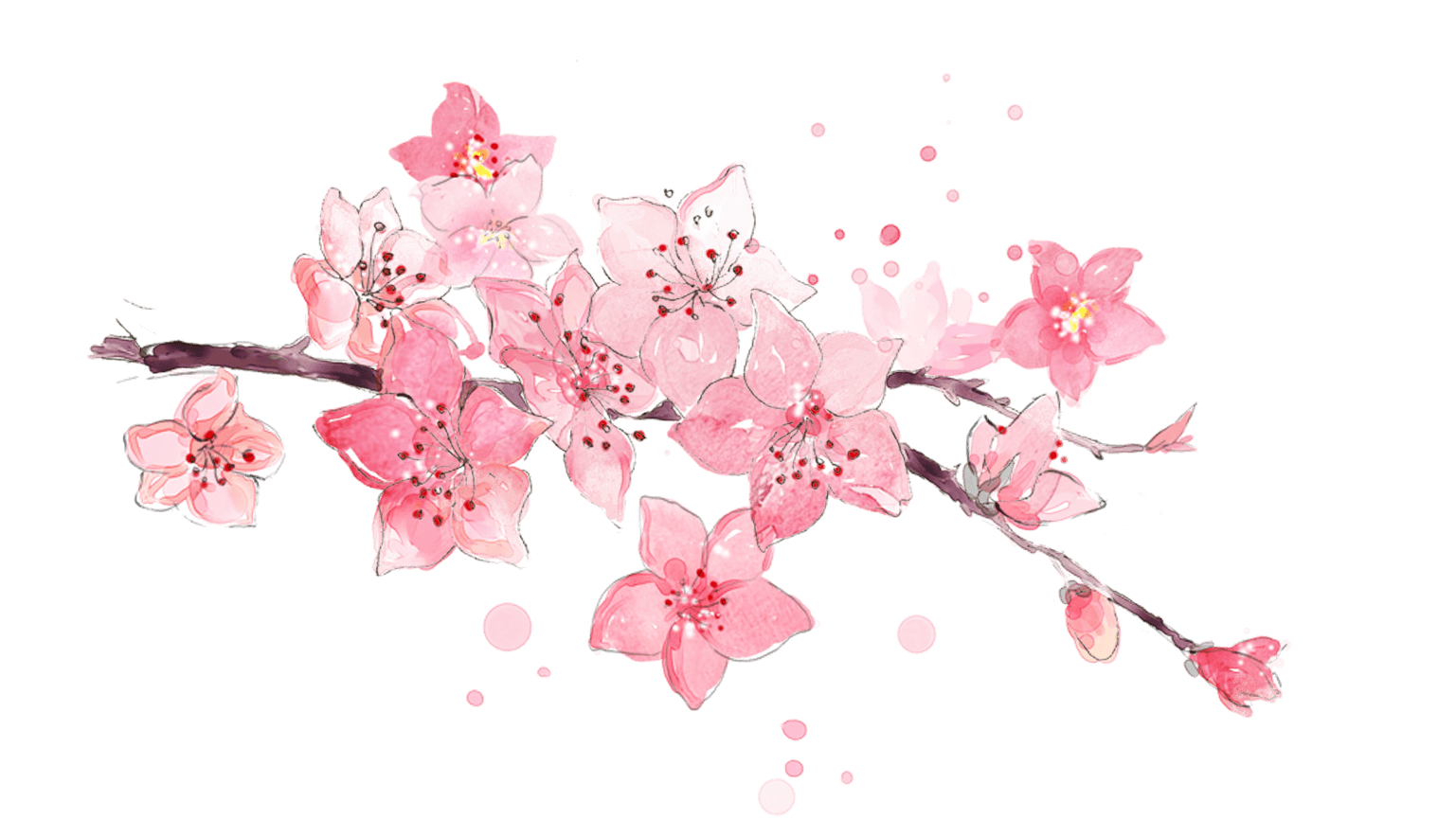 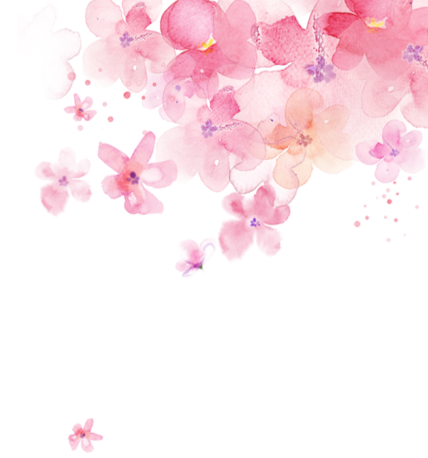 请在此处添加标题
此处请添加您的副标题，文字可以直接编辑修改。
添加标题
请在此添加文字说明，编辑文字。请在此添加文字说明，编辑文字。请在此添加文字说明，编辑文字。
添加标题
请在此添加文字说明，编辑文字。请在此添加文字说明，编辑文字。请在此添加文字说明，编辑文字。请在此添加文字说明，编辑文字。请在此添加文字说明，编辑文字。请在此添加文字说明，编辑文字。
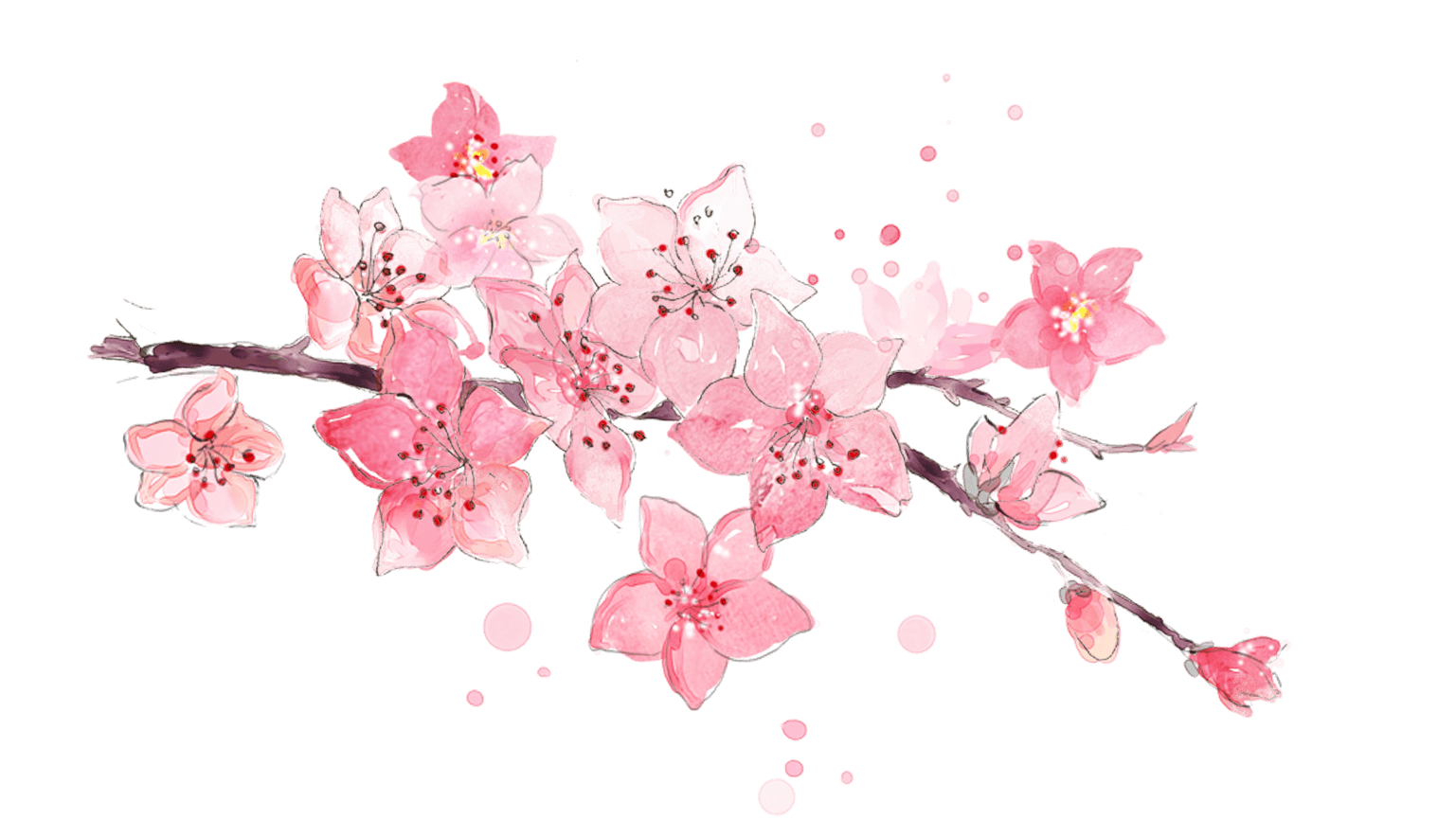 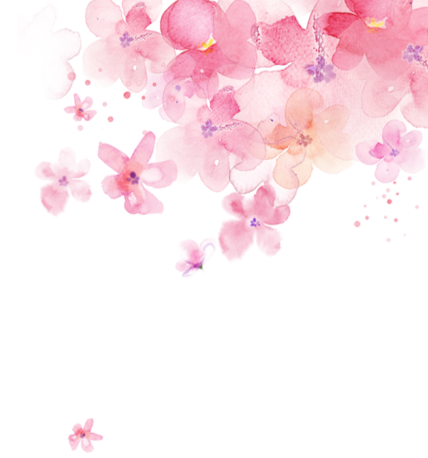 请在此处添加标题
此处请添加您的副标题，文字可以直接编辑修改。
添加标题
添加标题
请在此添加文字说明，编辑文字。请在此添加文字说明，编辑文字。
请在此添加文字说明，编辑文字。请在此添加文字说明，编辑文字。
01
03
添加标题
添加标题
02
04
请在此添加文字说明，编辑文字。请在此添加文字说明，编辑文字。
请在此添加文字说明，编辑文字。请在此添加文字说明，编辑文字。
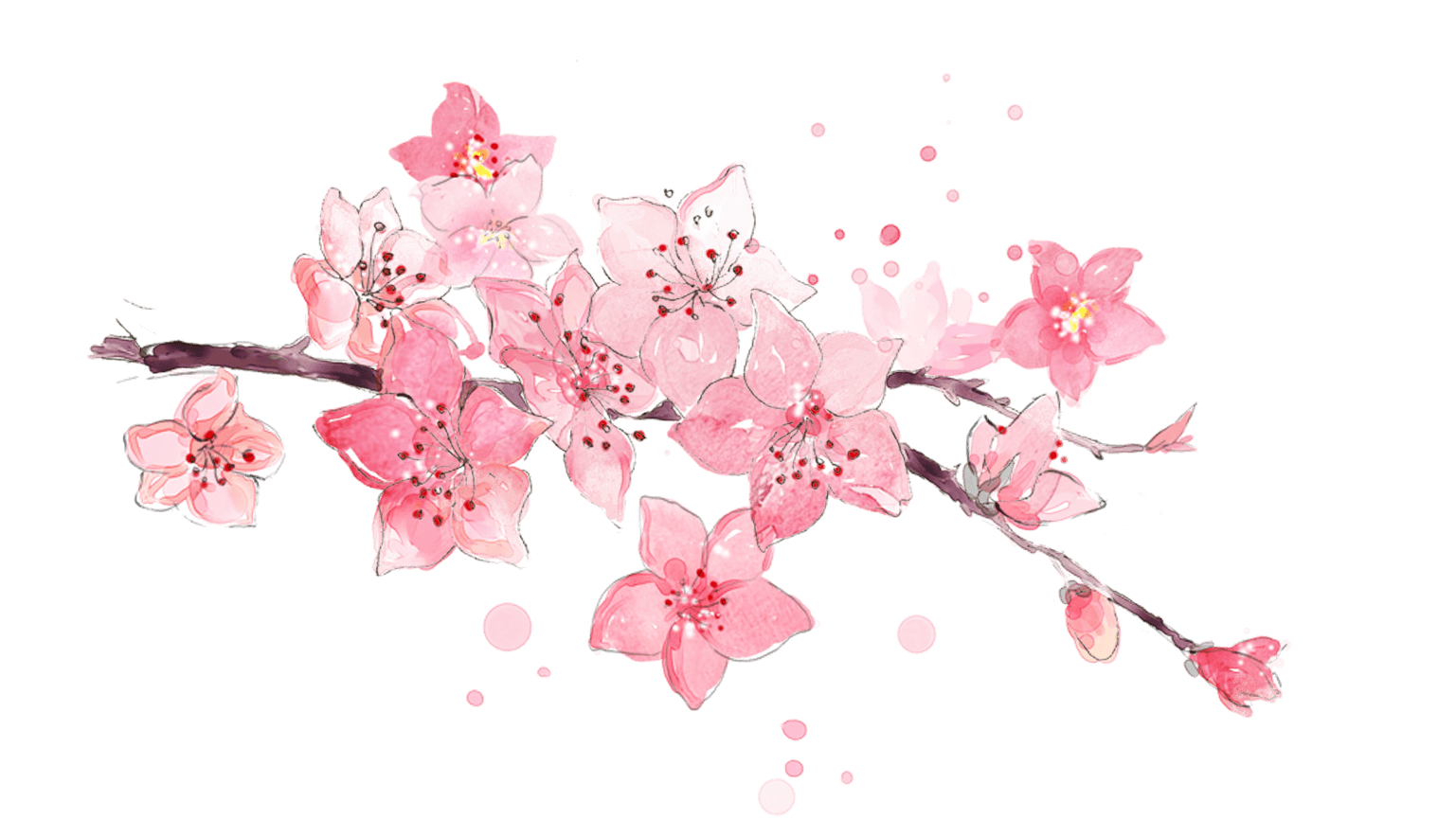 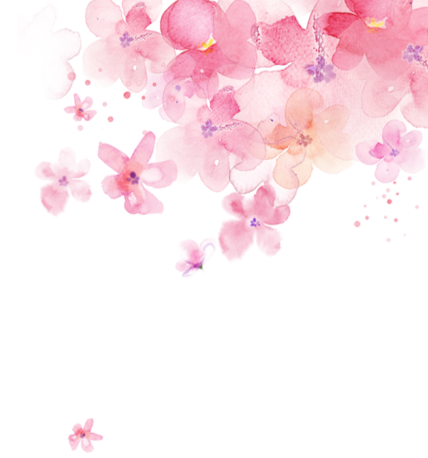 请在此处添加标题
此处请添加您的副标题，文字可以直接编辑修改。
添加标题
添加标题
请在此添加文字说明，编辑文字。
请在此添加文字说明，编辑文字。
添加标题
添加标题
请在此添加文字说明，编辑文字。
请在此添加文字说明，编辑文字。
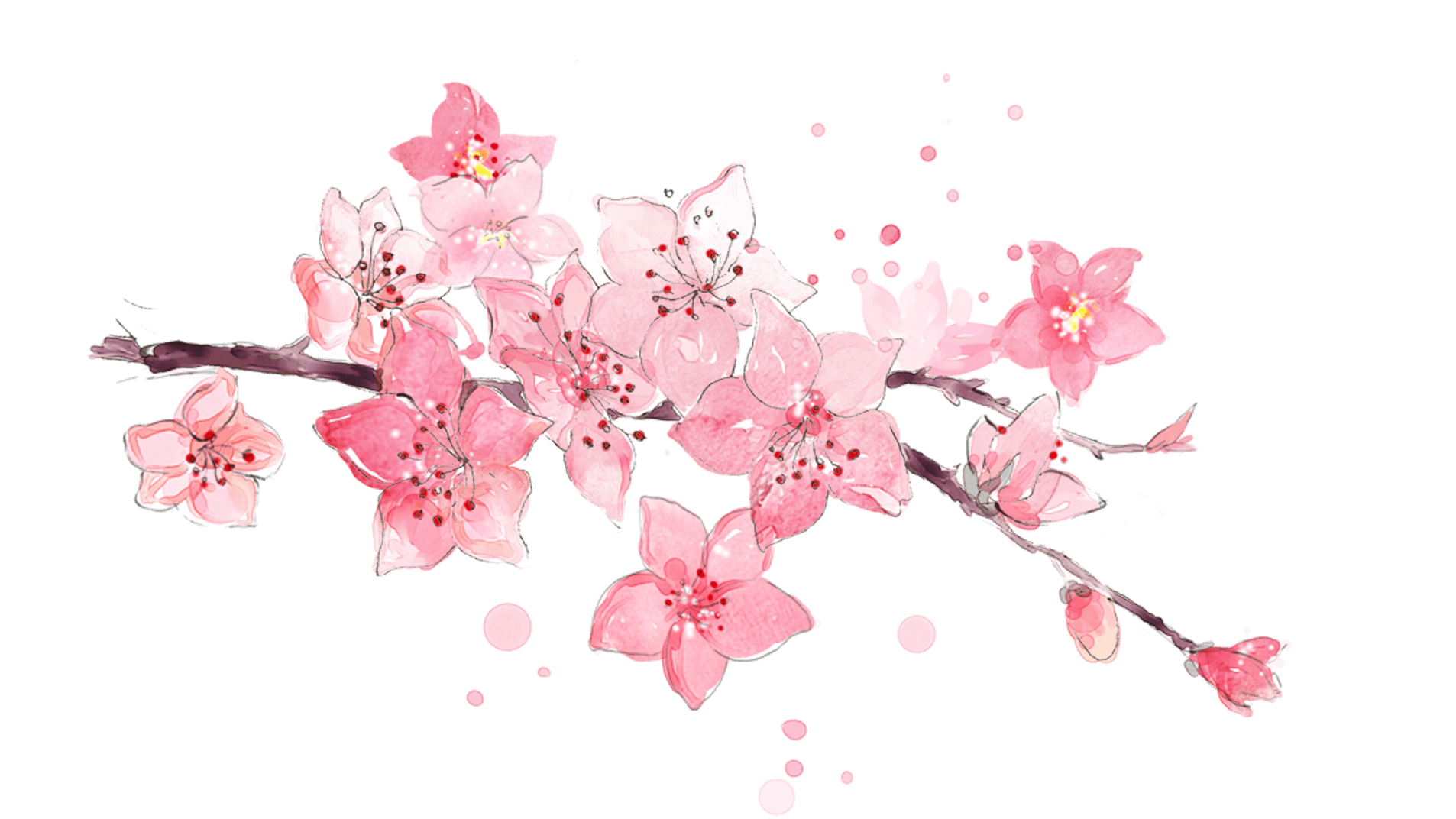 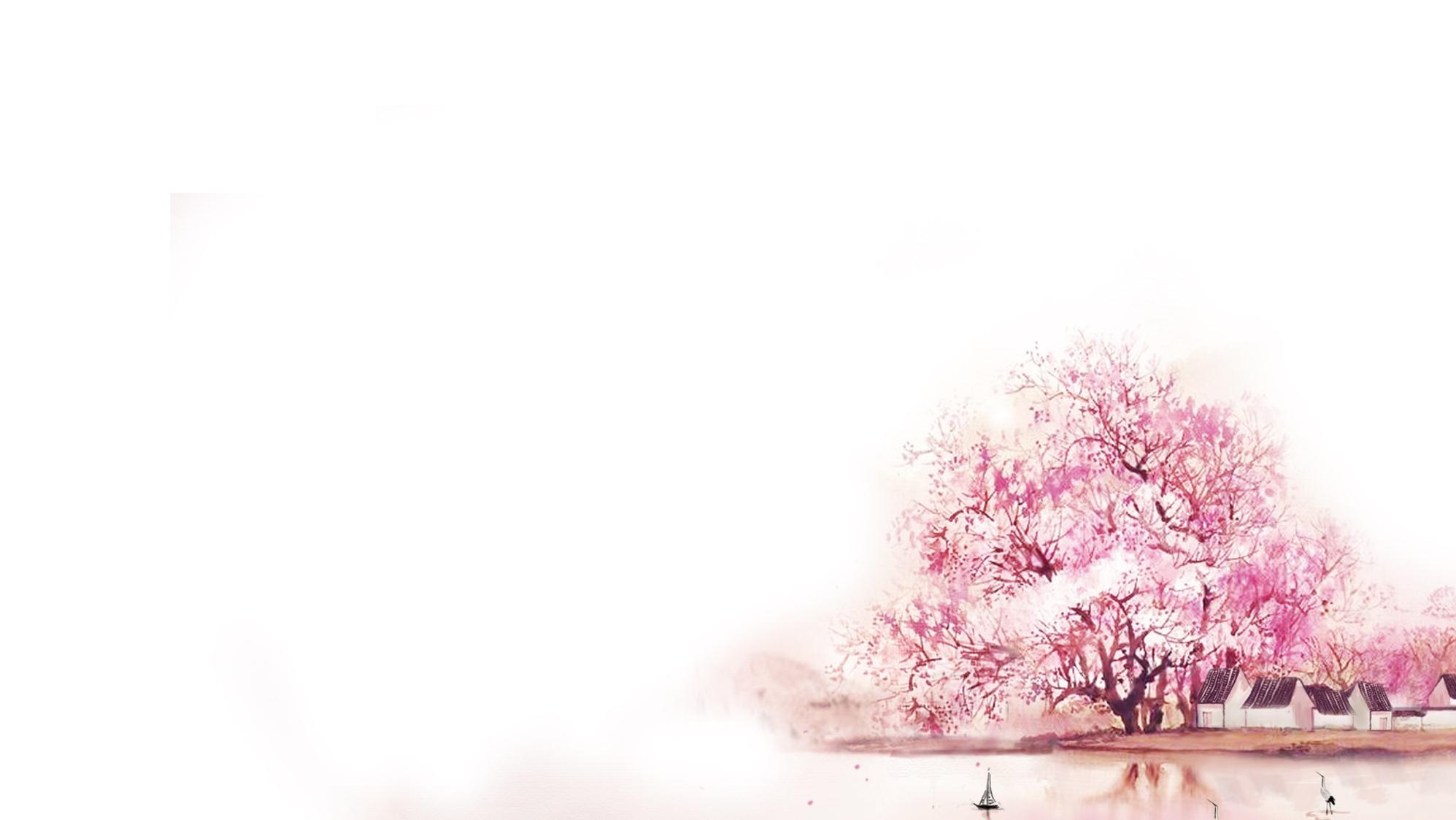 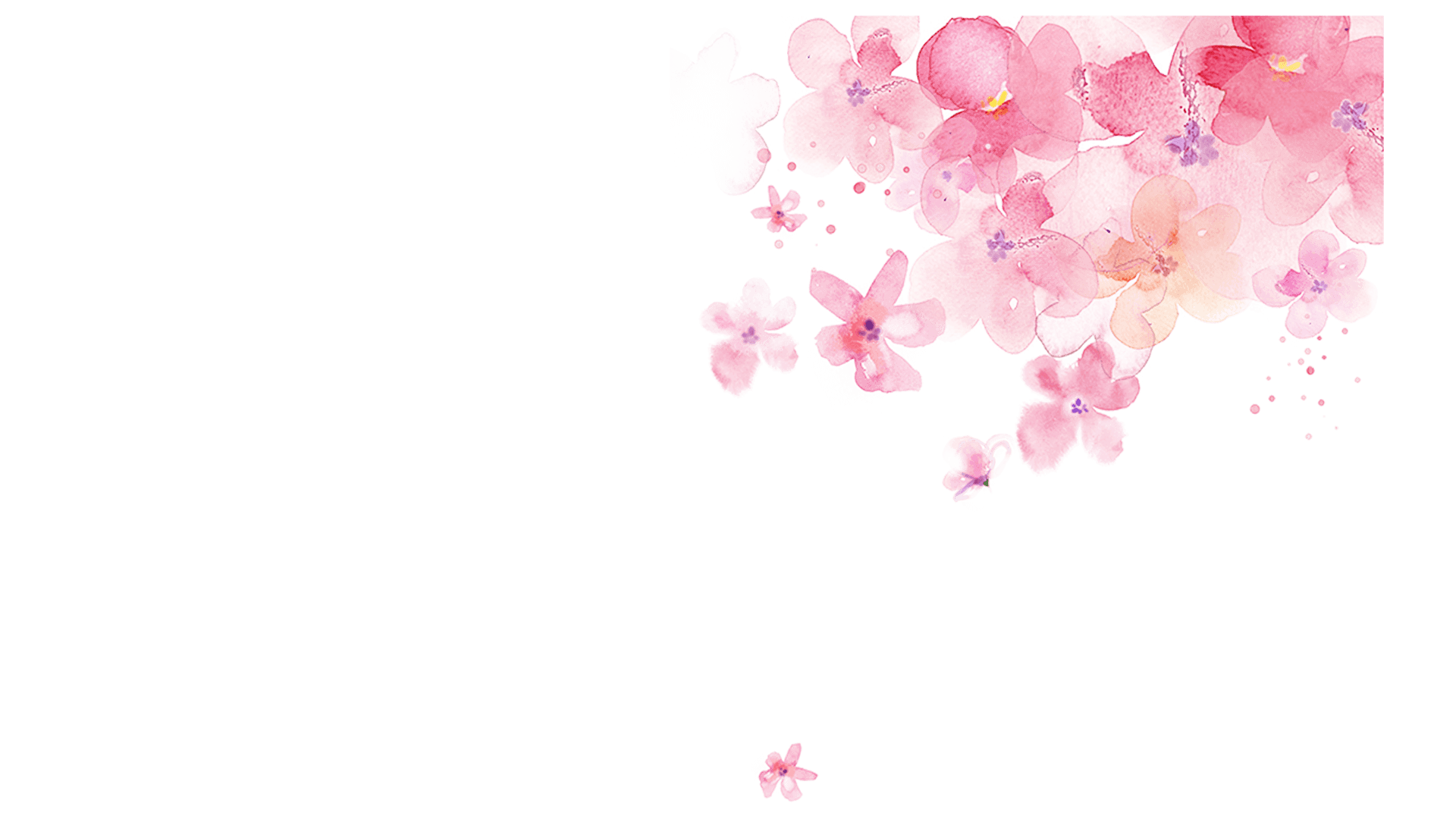 PART 04
请在此添加标题
Please add the title here
Fresh business general template
Applicable to enterprise introduction, summary report, sales marketing, chart dataa
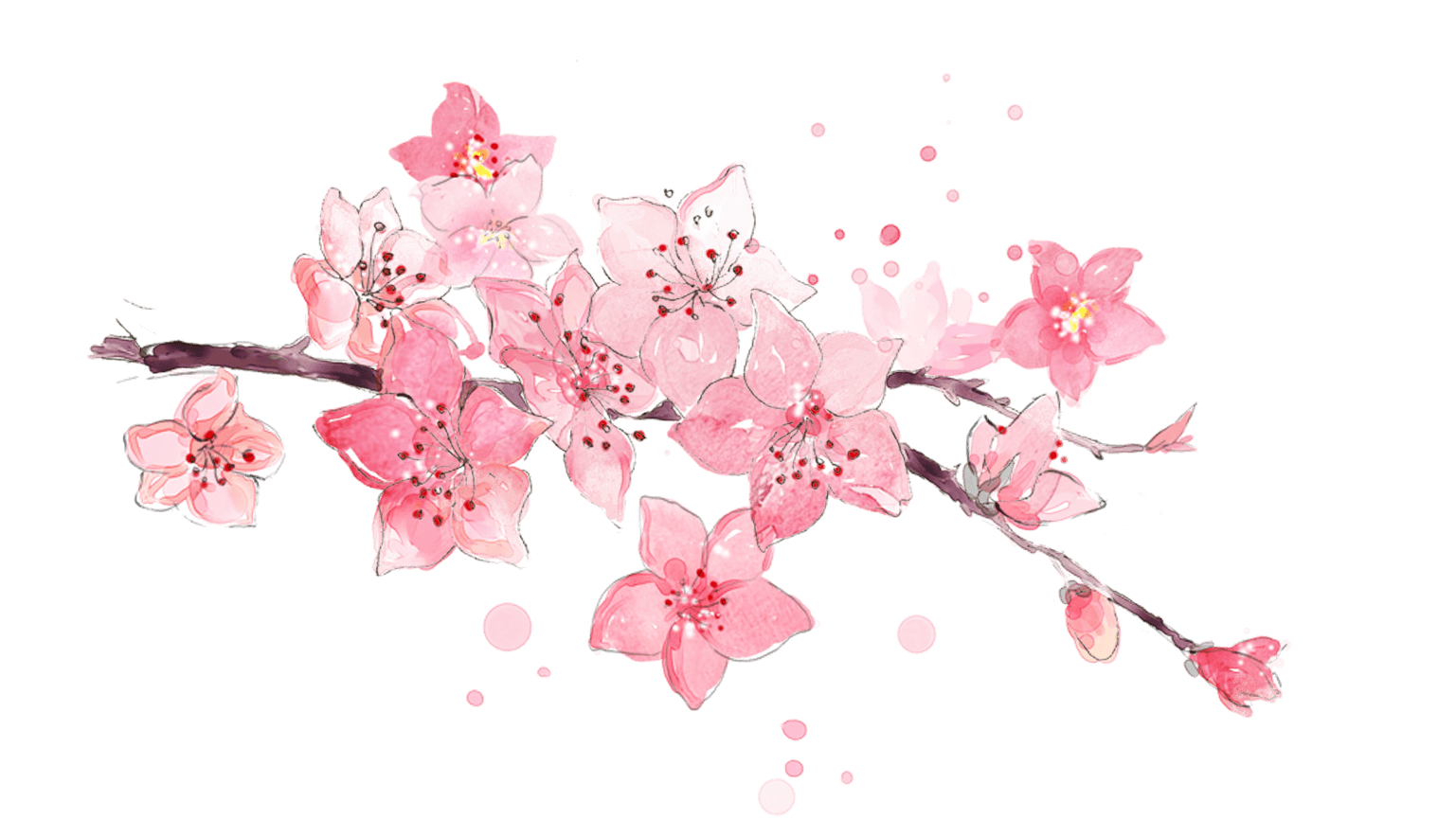 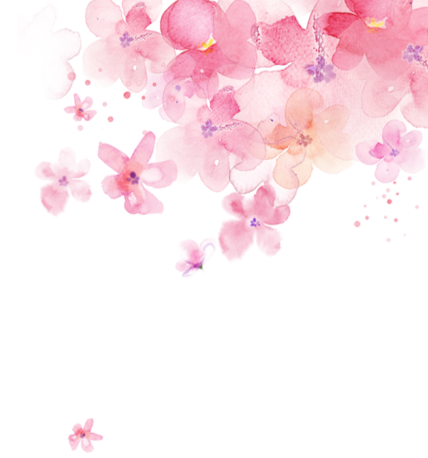 请在此处添加标题
PPT模板下载：www.1ppt.com/moban/     行业PPT模板：www.1ppt.com/hangye/ 
节日PPT模板：www.1ppt.com/jieri/           PPT素材下载：www.1ppt.com/sucai/
PPT背景图片：www.1ppt.com/beijing/      PPT图表下载：www.1ppt.com/tubiao/      
优秀PPT下载：www.1ppt.com/xiazai/        PPT教程： www.1ppt.com/powerpoint/      
Word教程： www.1ppt.com/word/              Excel教程：www.1ppt.com/excel/  
资料下载：www.1ppt.com/ziliao/                PPT课件下载：www.1ppt.com/kejian/ 
范文下载：www.1ppt.com/fanwen/             试卷下载：www.1ppt.com/shiti/  
教案下载：www.1ppt.com/jiaoan/        
字体下载：www.1ppt.com/ziti/
此处请添加您的副标题，文字可以直接编辑修改。
添加标题
请在此添加文字说明，编辑文字。请在此添加文字说明，编辑文字。
S
W
添加标题
请在此添加文字说明，编辑文字。请在此添加文字说明，编辑文字。
添加标题
请在此添加文字说明，编辑文字。请在此添加文字说明，编辑文字。
O
T
添加标题
请在此添加文字说明，编辑文字。请在此添加文字说明，编辑文字。
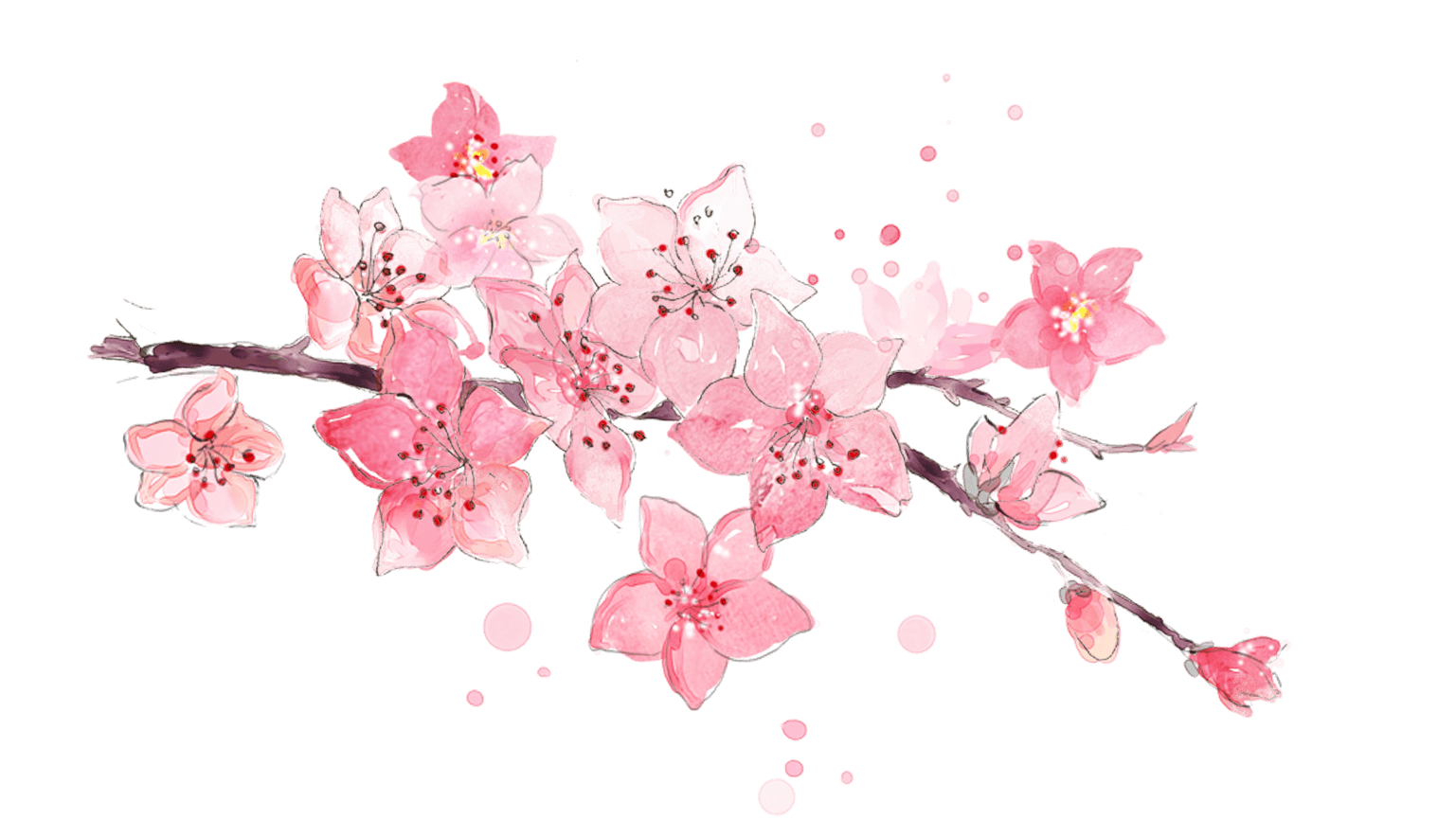 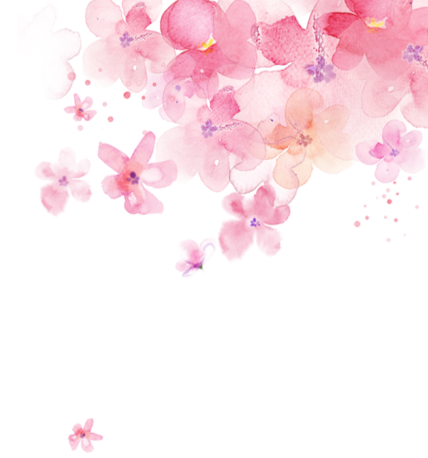 请在此处添加标题
此处请添加您的副标题，文字可以直接编辑修改。
此处输入标题
请在此添加文字说明，编辑文字。请在此添加文字说明，编辑文字。
此处输入标题
此处输入标题
请在此添加文字说明，编辑文字。请在此添加文字说明，编辑文字。
请在此添加文字说明，编辑文字。请在此添加文字说明，编辑文字。
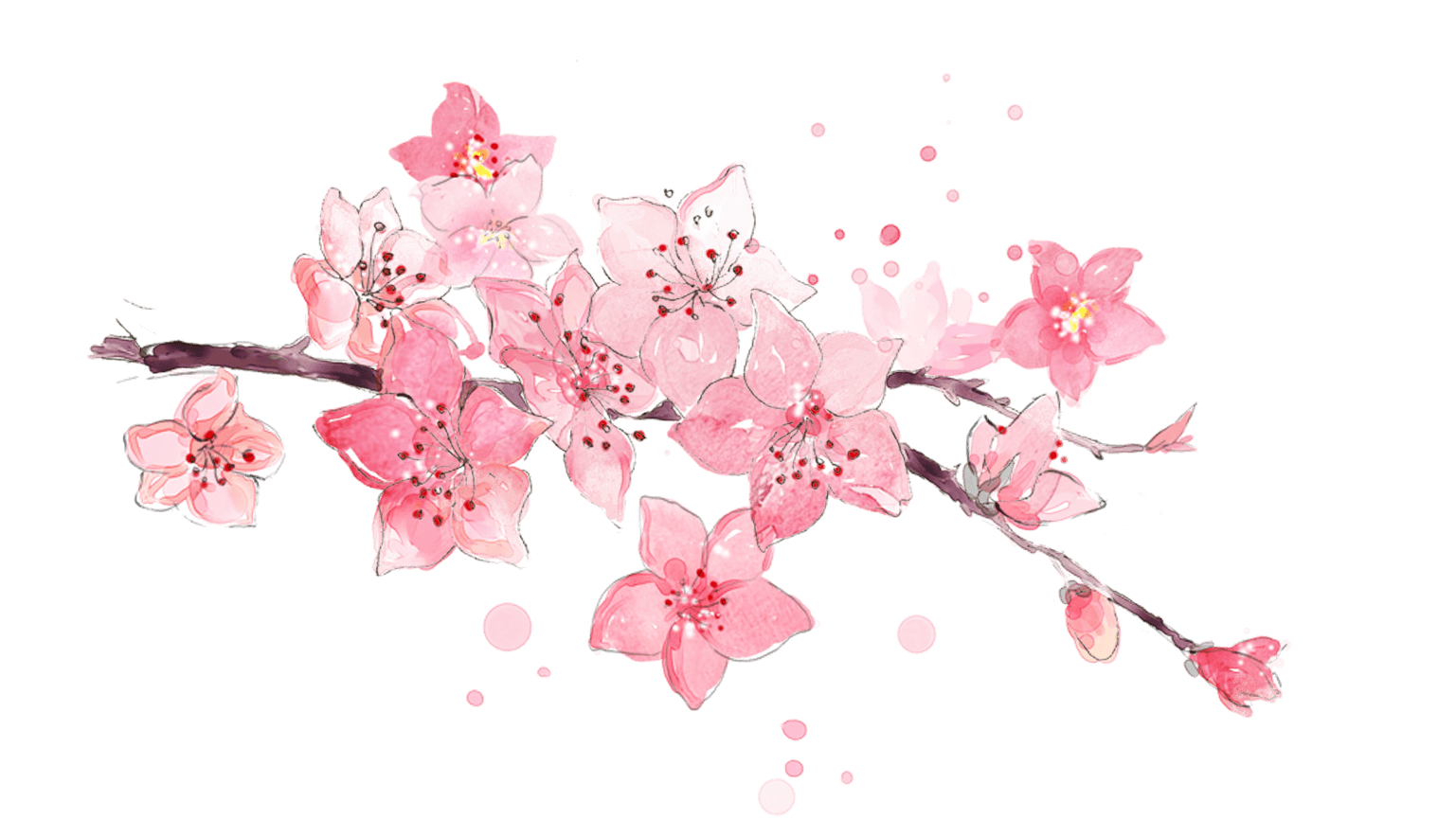 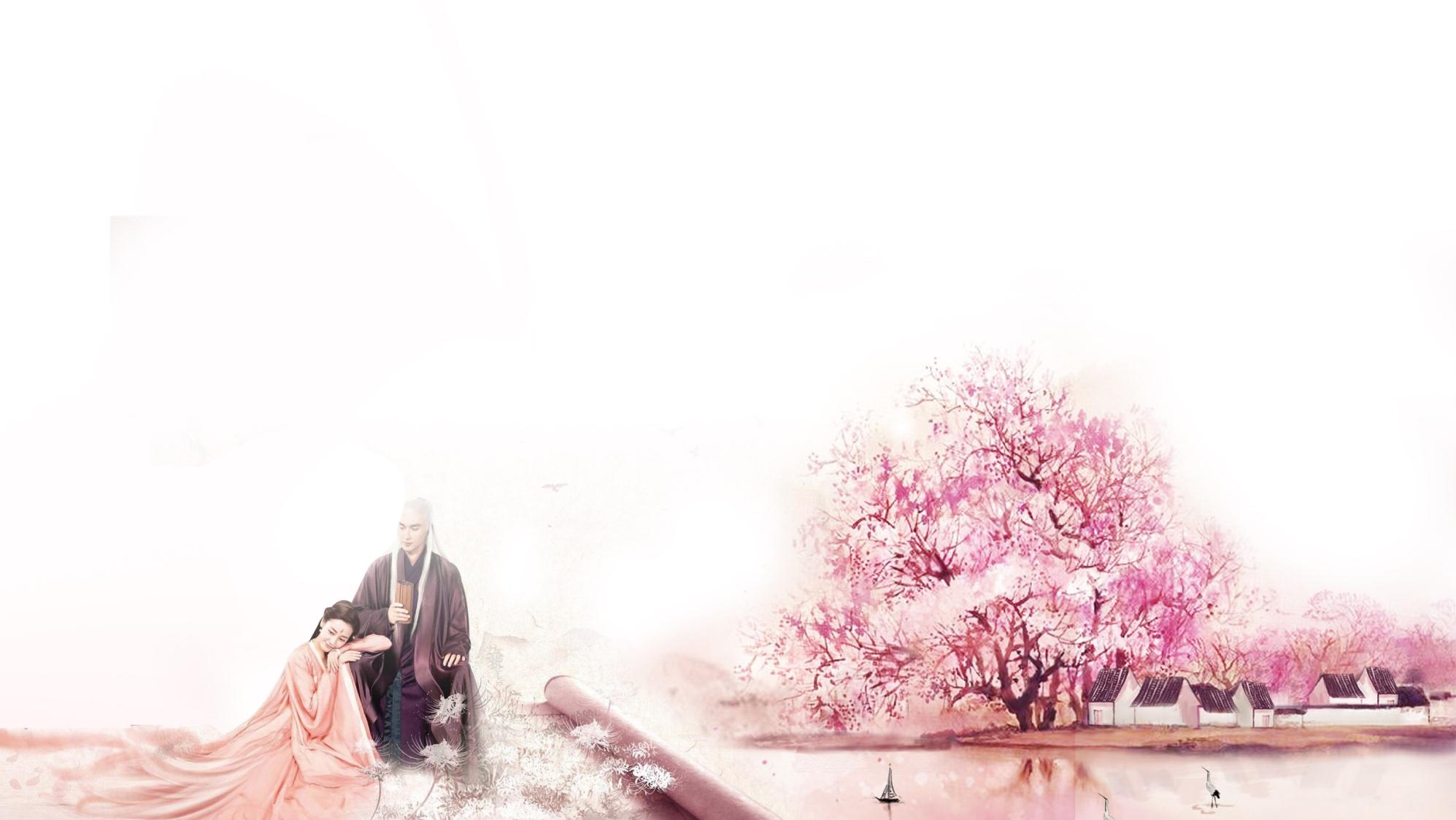 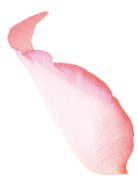 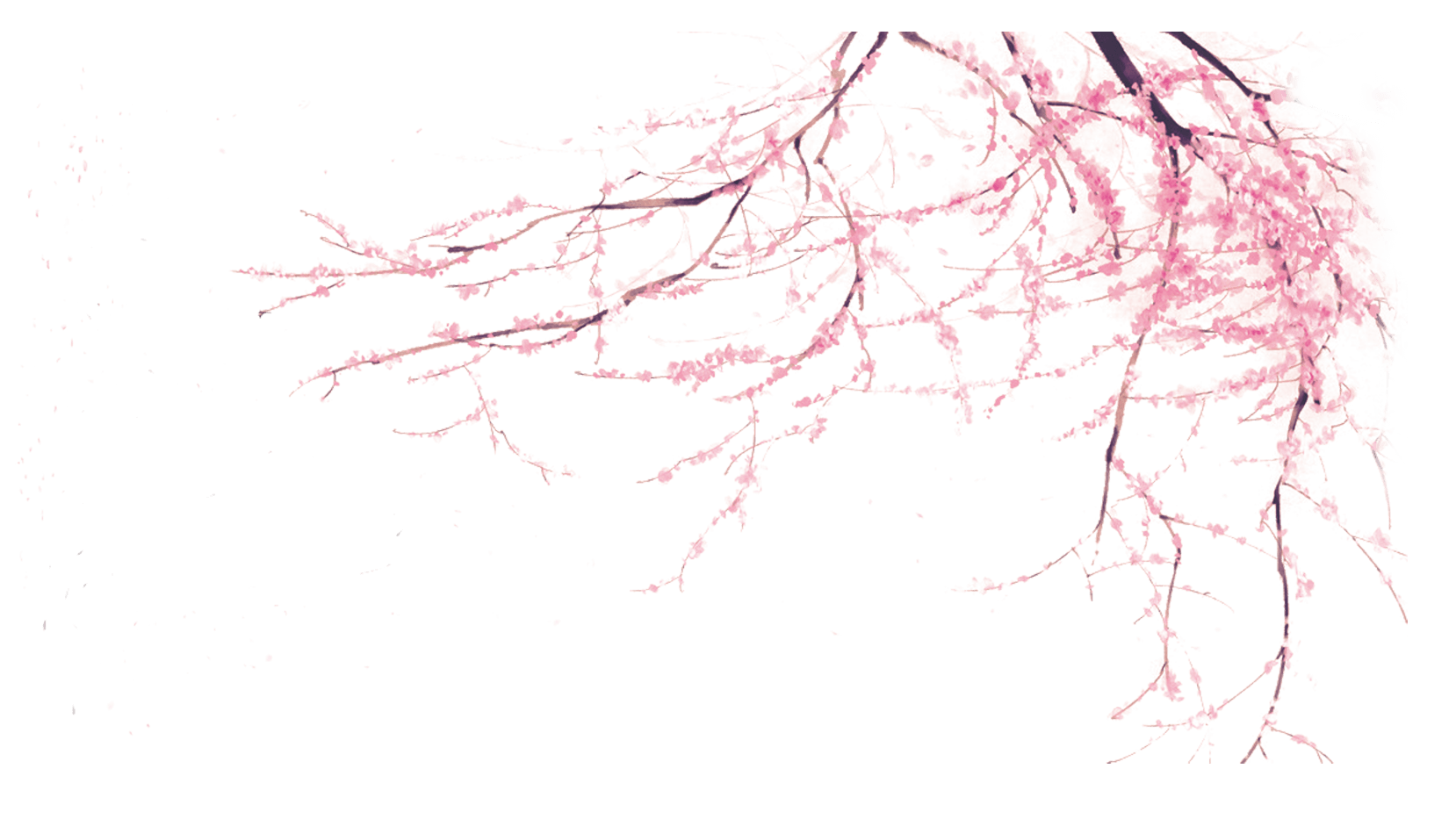 谢谢观看
xiazaii
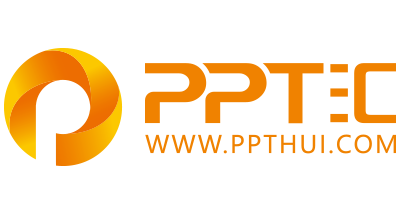 上万精品PPT模板全部免费下载
xiazaii    www.ppthui.com
PPT模板下载：www.ppthui.com/muban/            行业PPT模板：www.ppthui.com/hangye/
工作PPT模板：www.ppthui.com/gongzuo/         节日PPT模板：www.ppthui.com/jieri/
PPT背景图片： www.ppthui.com/beijing/            PPT课件模板：www.ppthui.com/kejian/
[Speaker Notes: 模板来自于 https://www.ppthui.com    【PPT汇】]